ĐÁP CA 
SAU CHÚA NHẬT XXII
THƯỜNG NIÊN
THỨ HAI
SAU CHÚA NHẬT XXII
THƯỜNG NIÊN
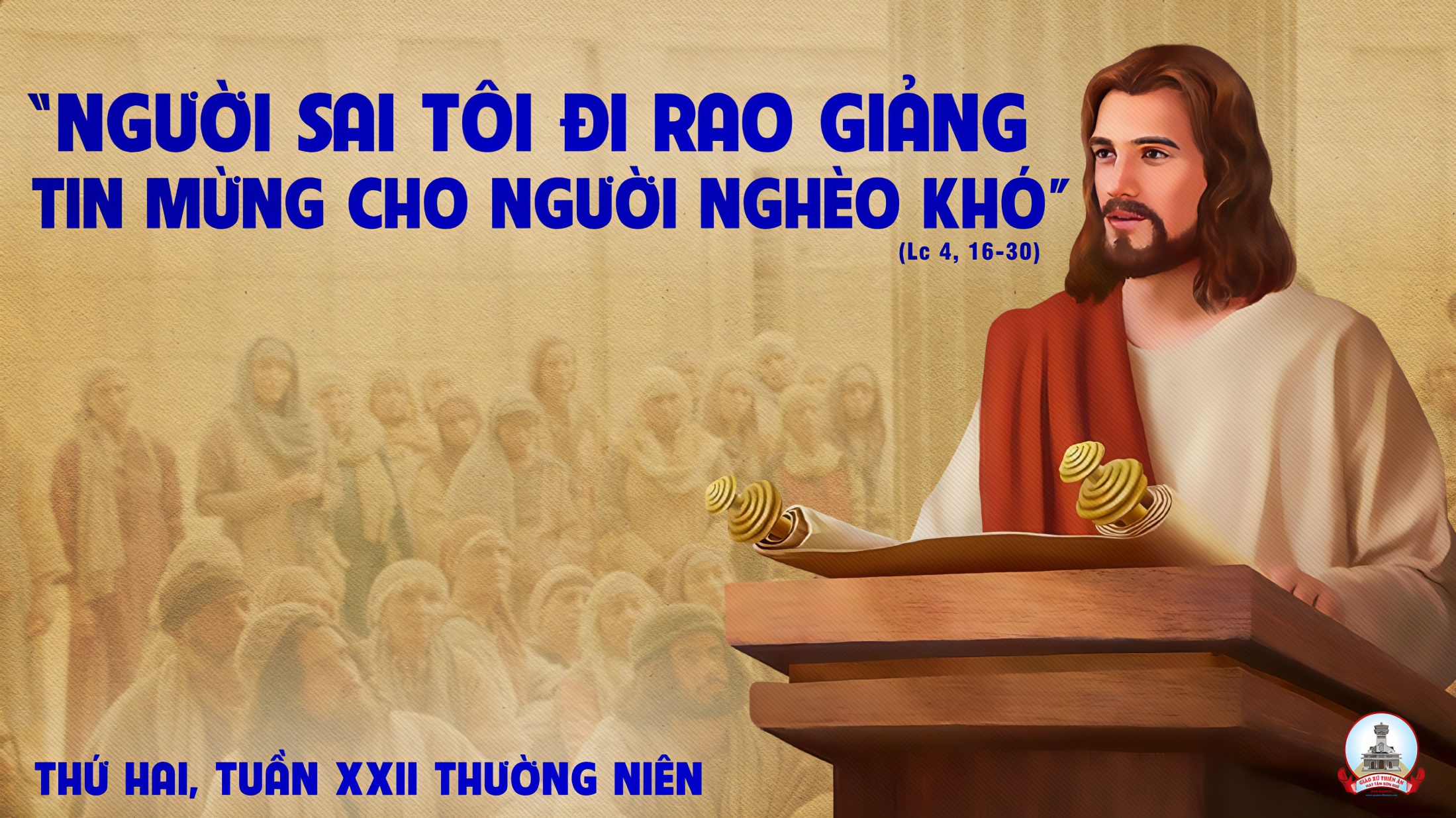 Bài đọc 1
Chúng tôi rao giảng cho anh em Đức Ki-tô chịu đóng đinh vào thập giá.
Bài trích thư thứ nhất của thánh Phao-lô tông đồ gửi tín hữu Cô-rin-tô.
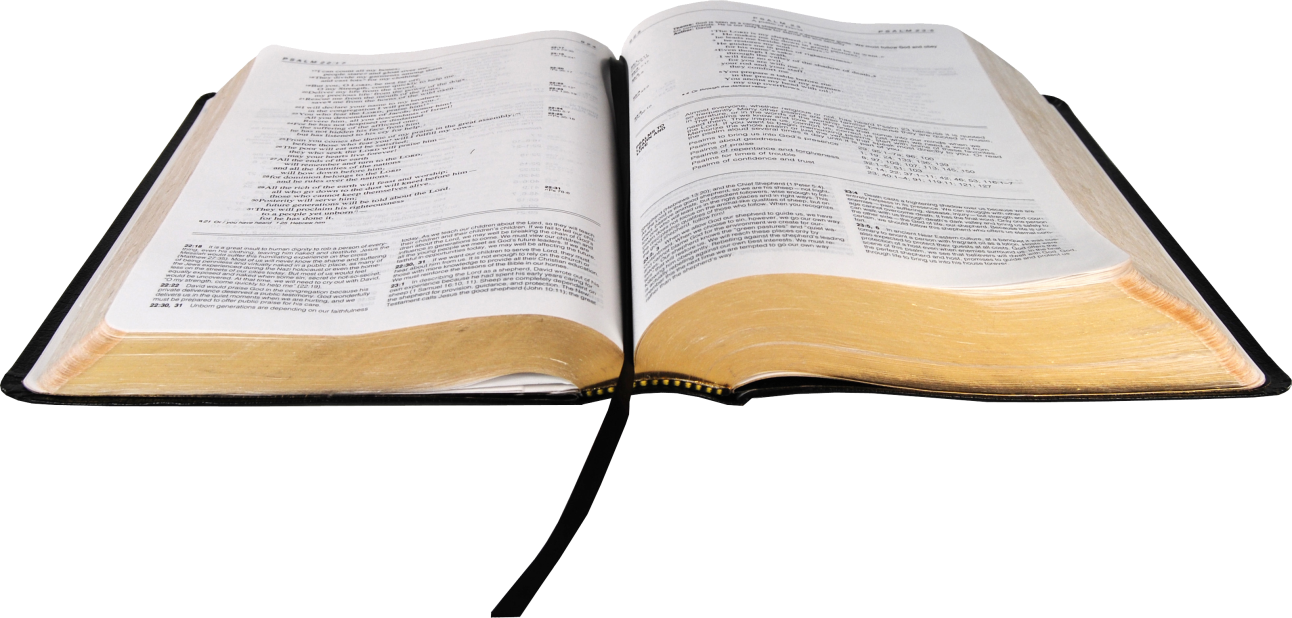 Đáp ca:
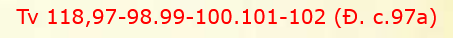 Luật pháp Ngài, lạy Chúa, con yêu chuộng dường bao !
Alleluia-Alleluia:
Thần Khí Chúa ngự trên tôi, sai tôi đi loan báo Tin Mừng cho kẻ nghèo hèn.
Alleluia:
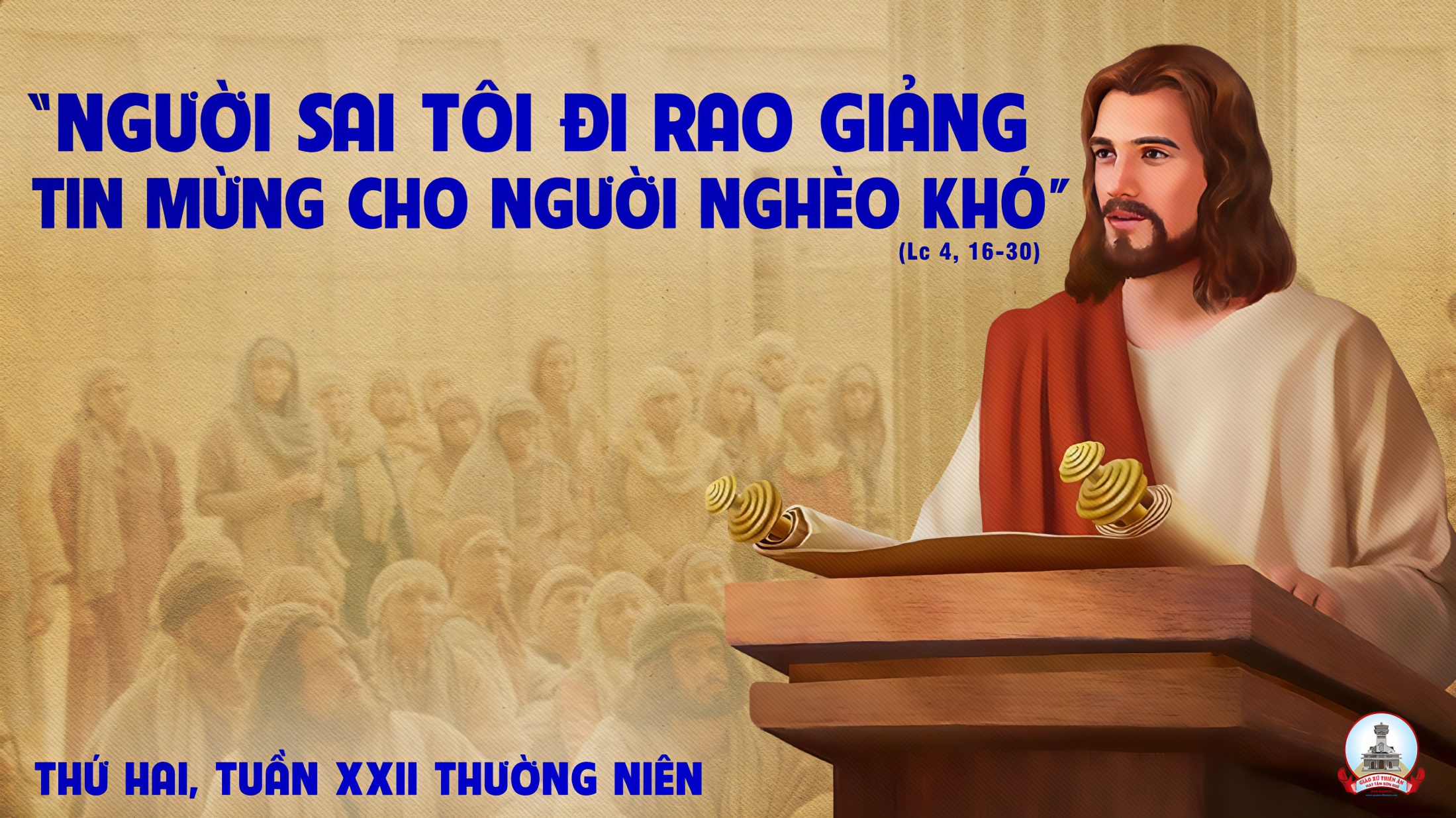 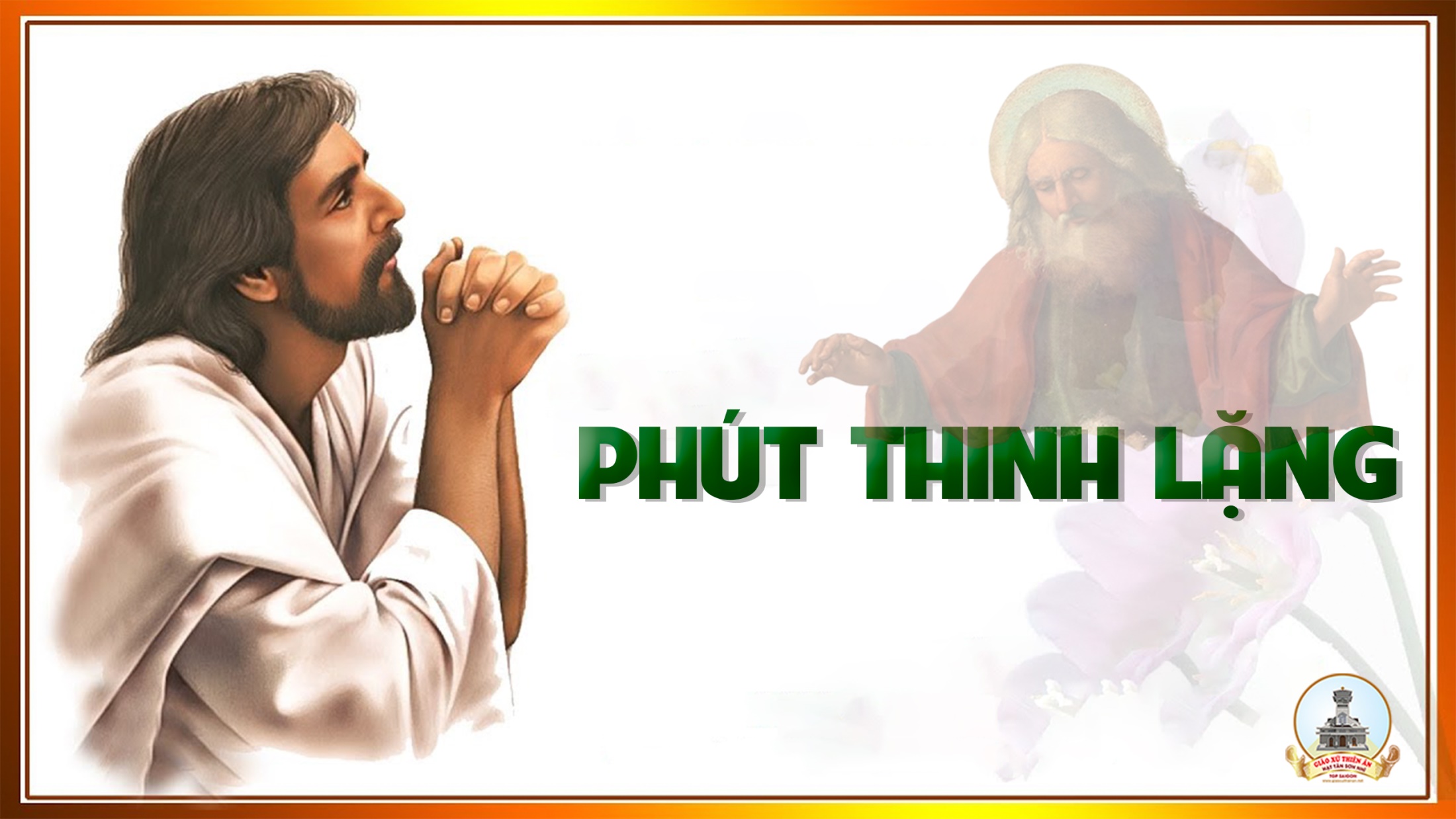 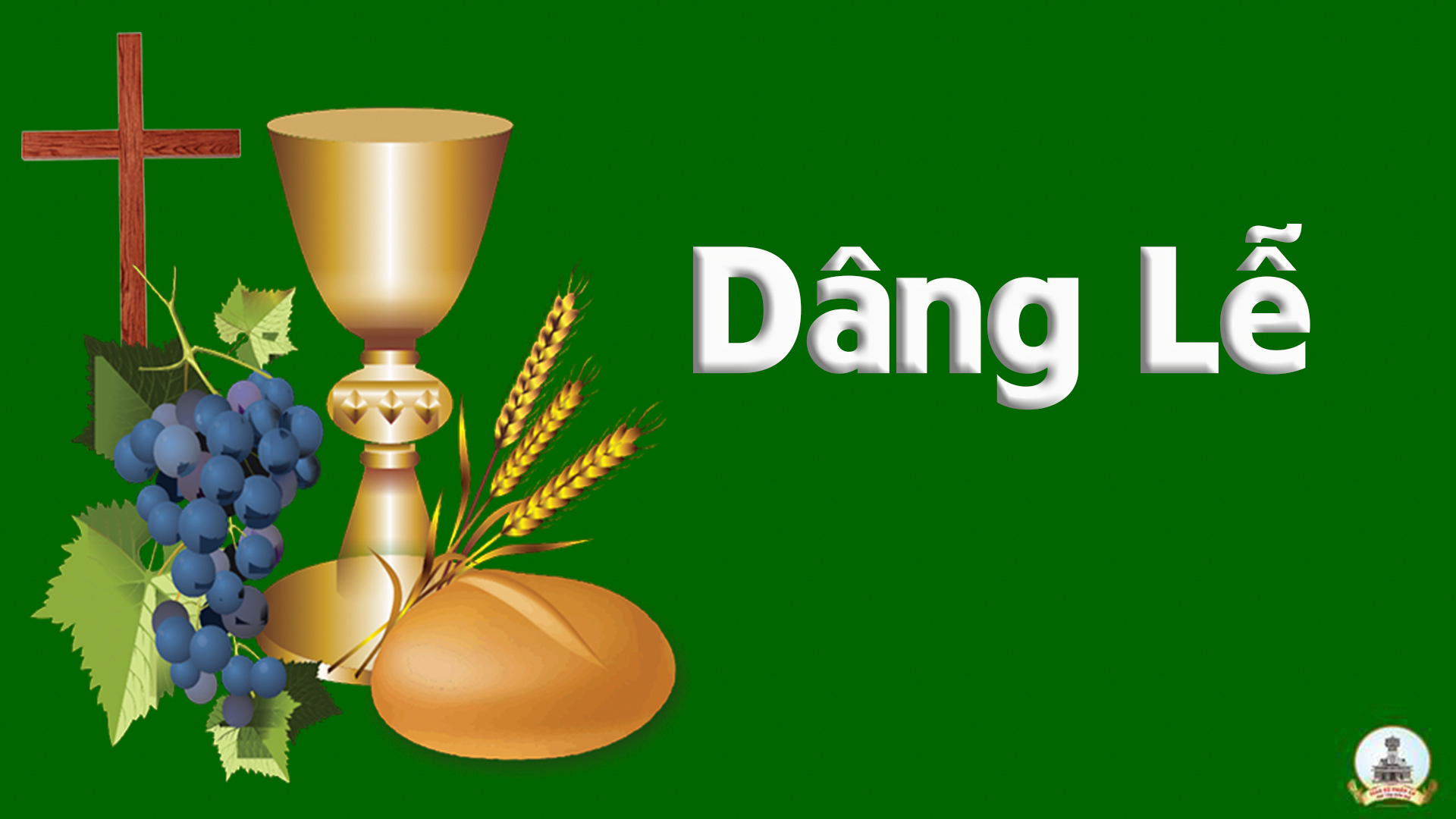 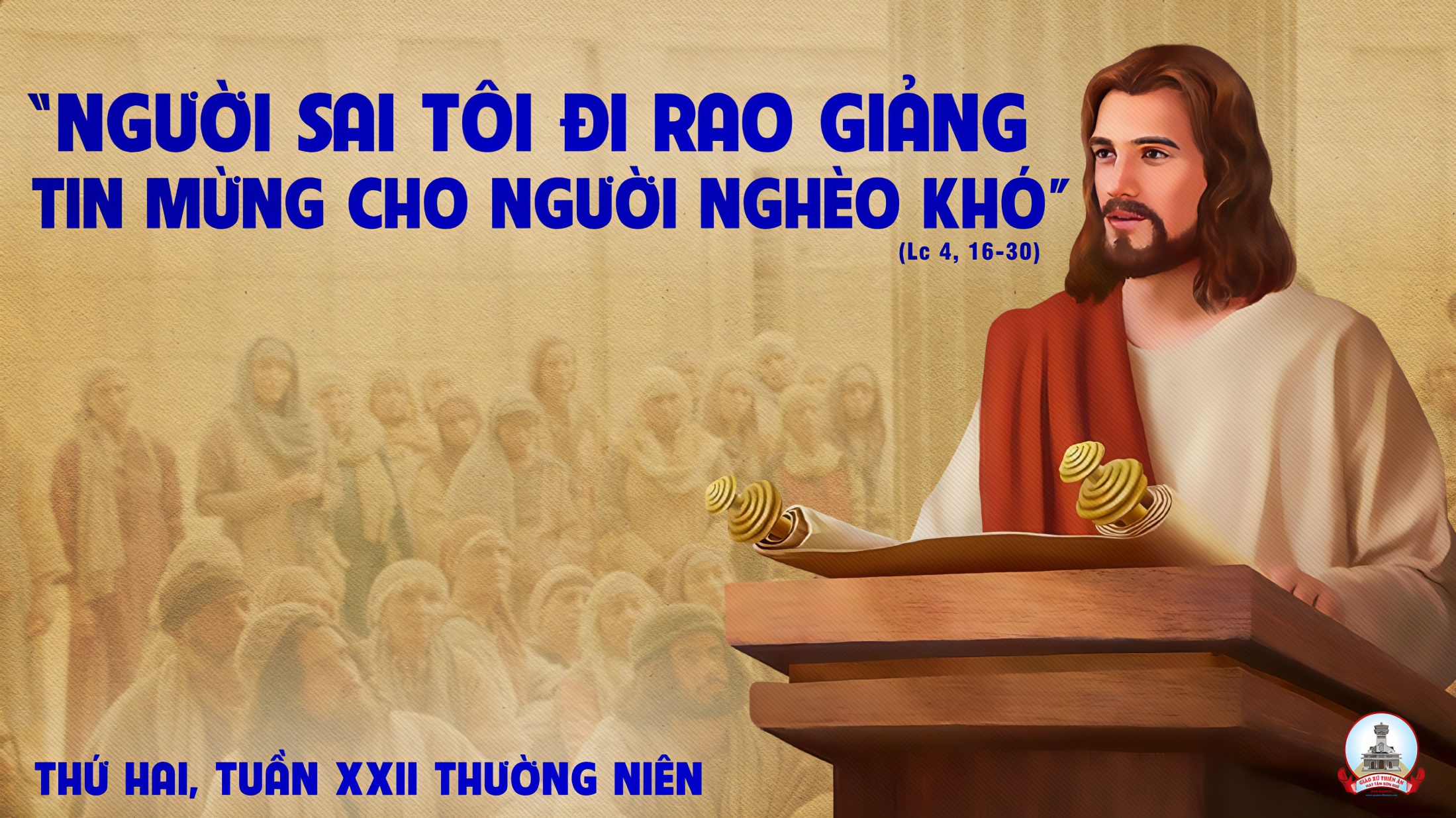 THỨ BA
SAU CHÚA NHẬT XXIITHƯỜNG NIÊN
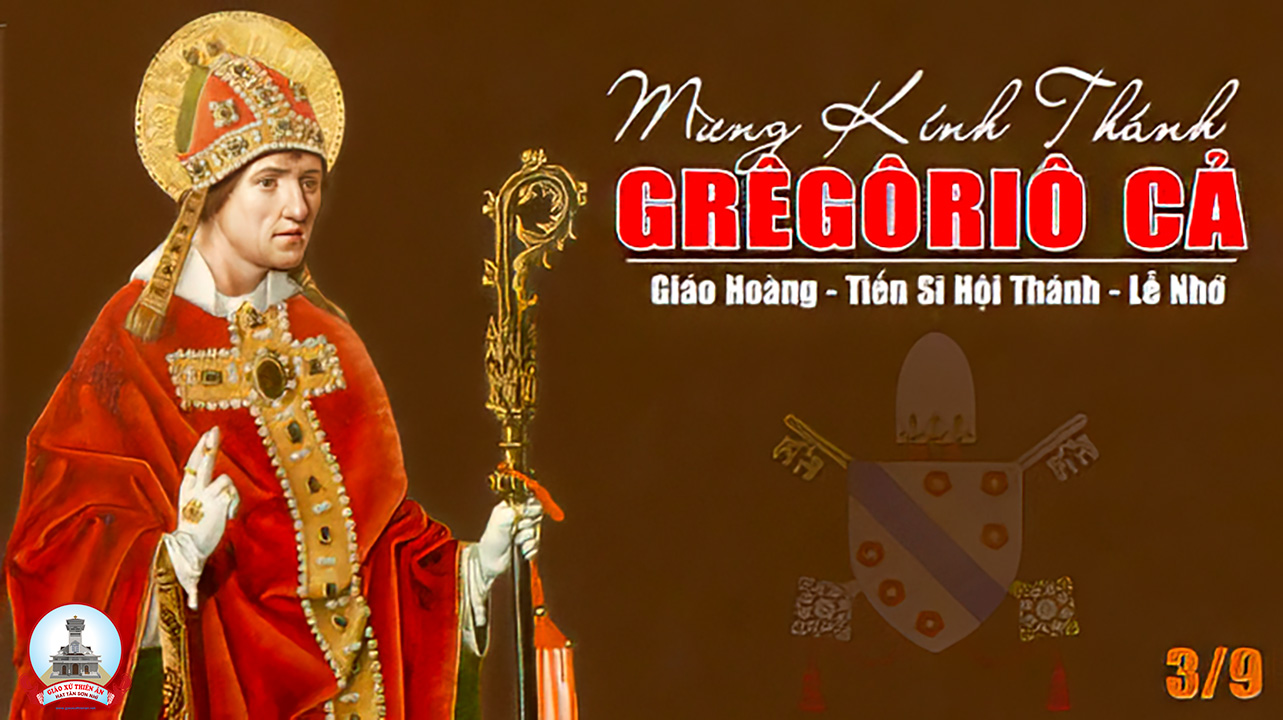 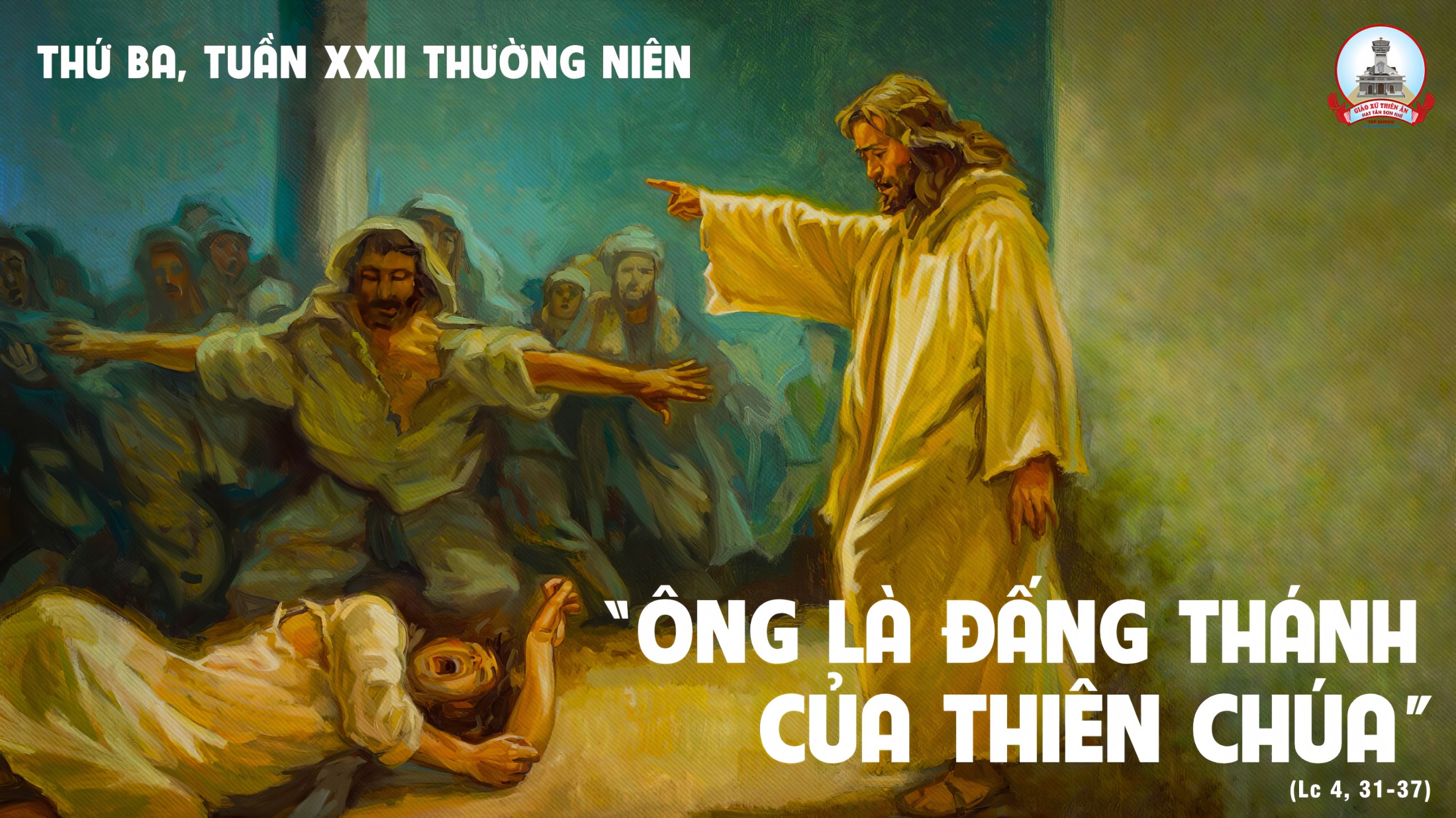 Bài đọc 1
Con người sống theo tính tự nhiên thì không đón nhận những gì của Thần Khí Thiên Chúa ; con người sống theo Thần Khí thì xét đoán được mọi sự.
Bài trích thư thứ nhất của thánh Phao-lô tông đồ gửi tín hữu Cô-rin-tô.
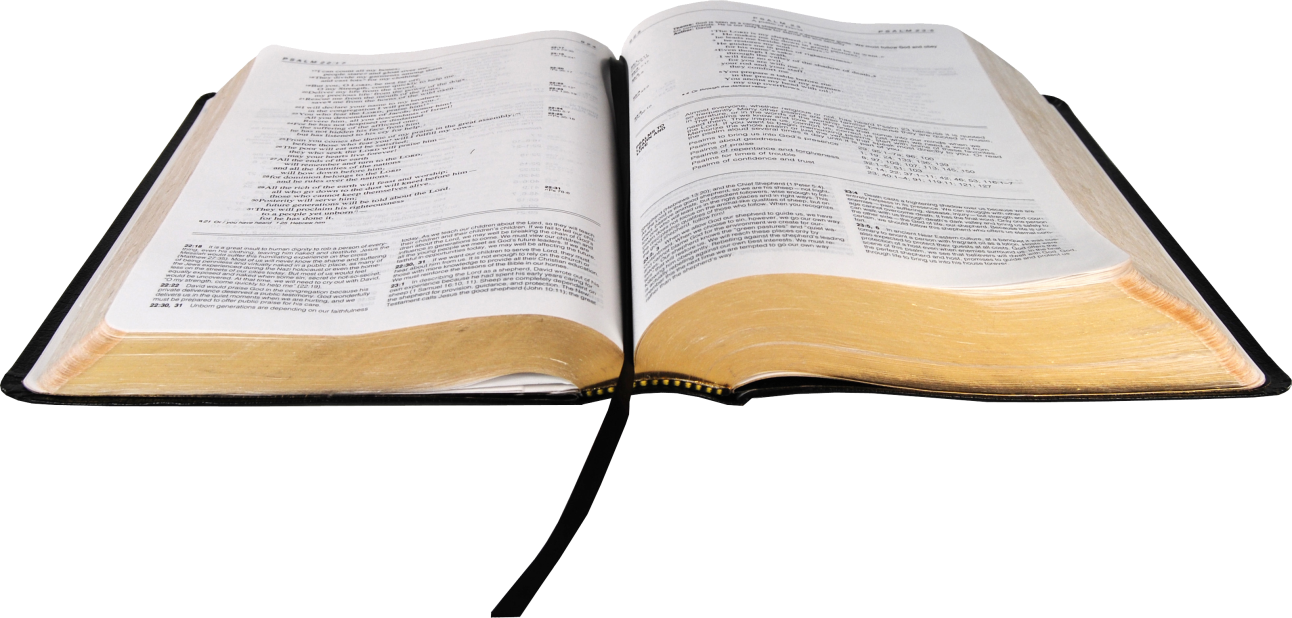 Đáp ca:
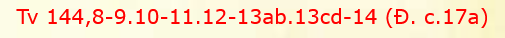 Chúa công minh trong mọi đường lối Chúa.
Alleluia-Alleluia:
Vị ngôn sứ vĩ đại đã xuất hiện giữa chúng ta, và Thiên Chúa đã viếng thăm dân Người.
Alleluia:
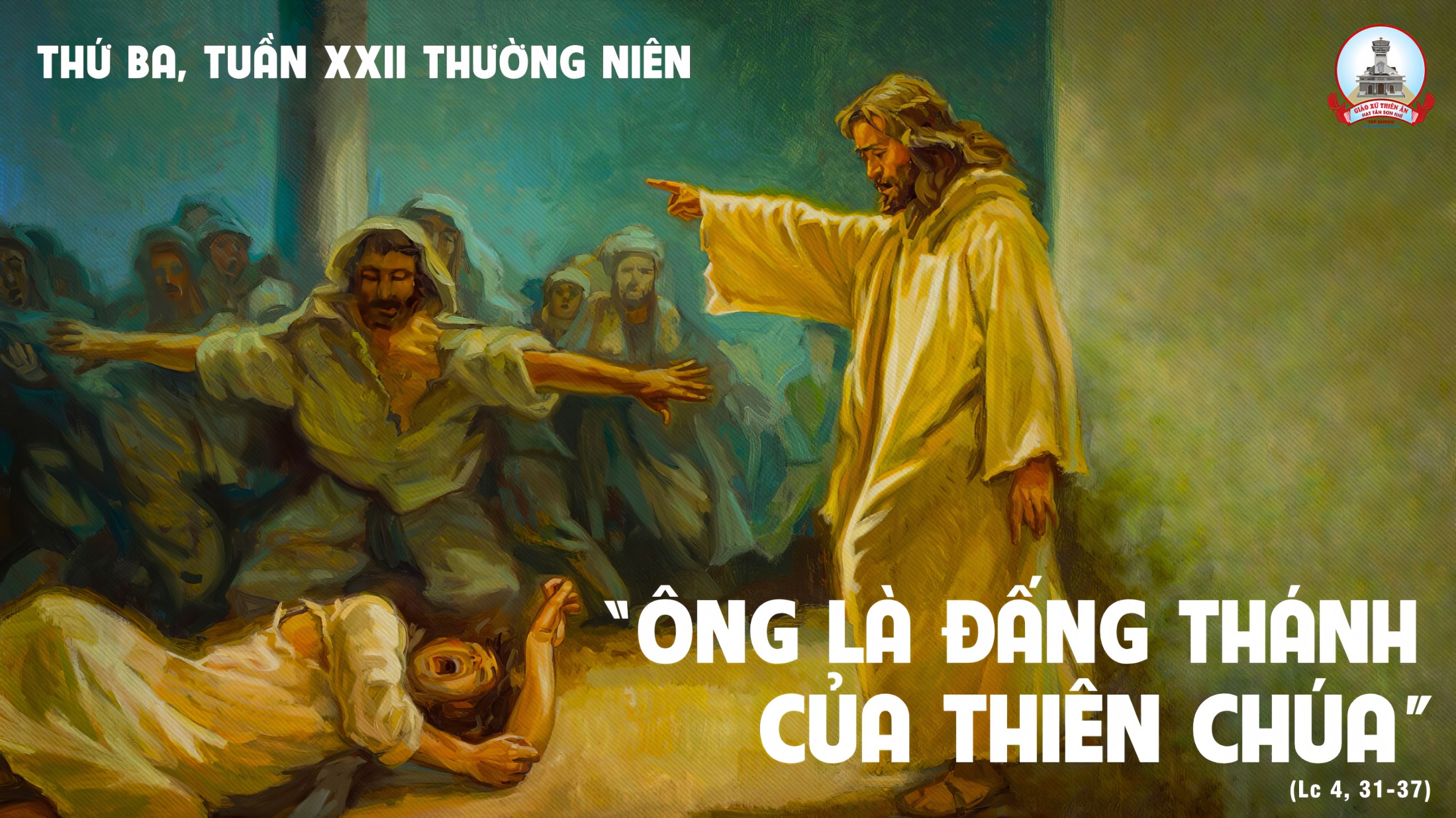 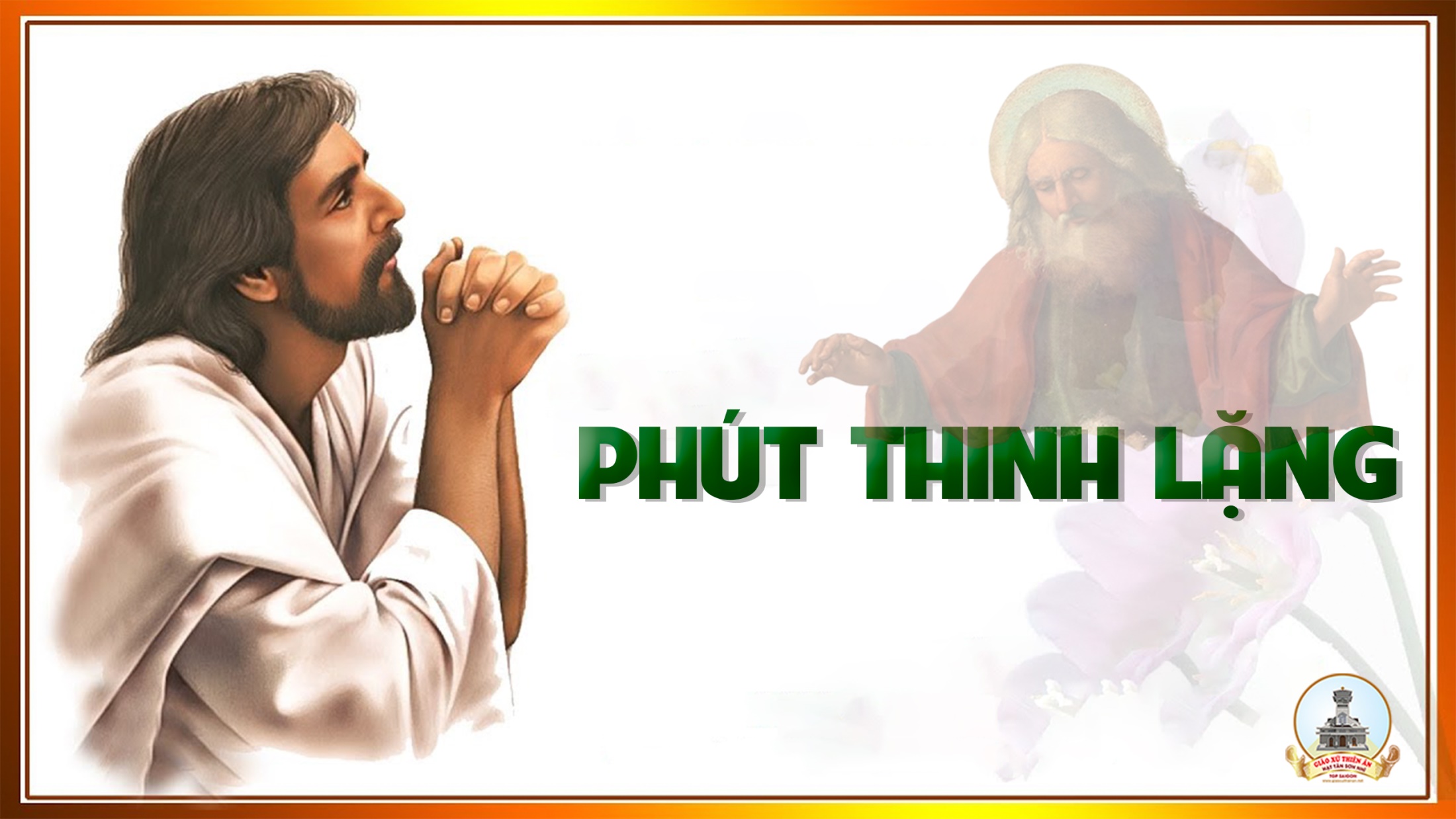 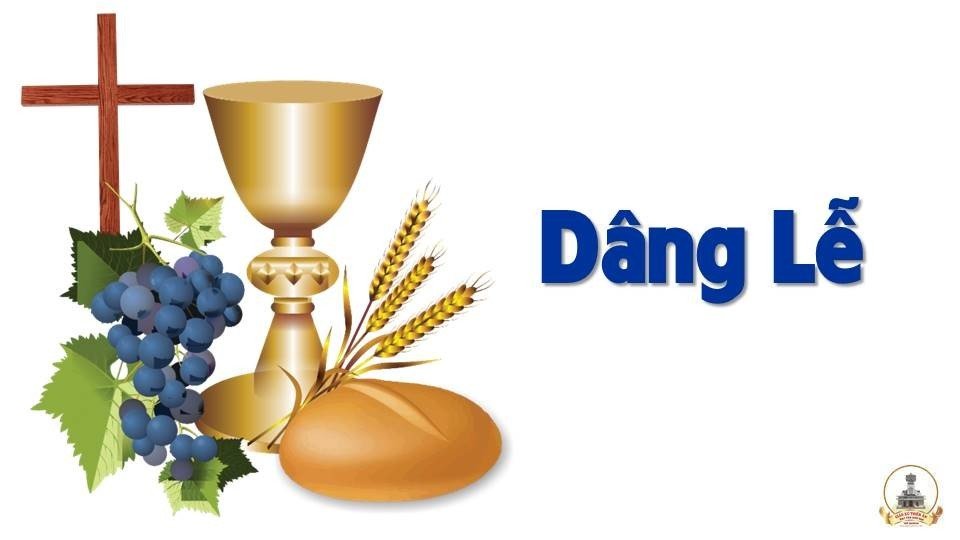 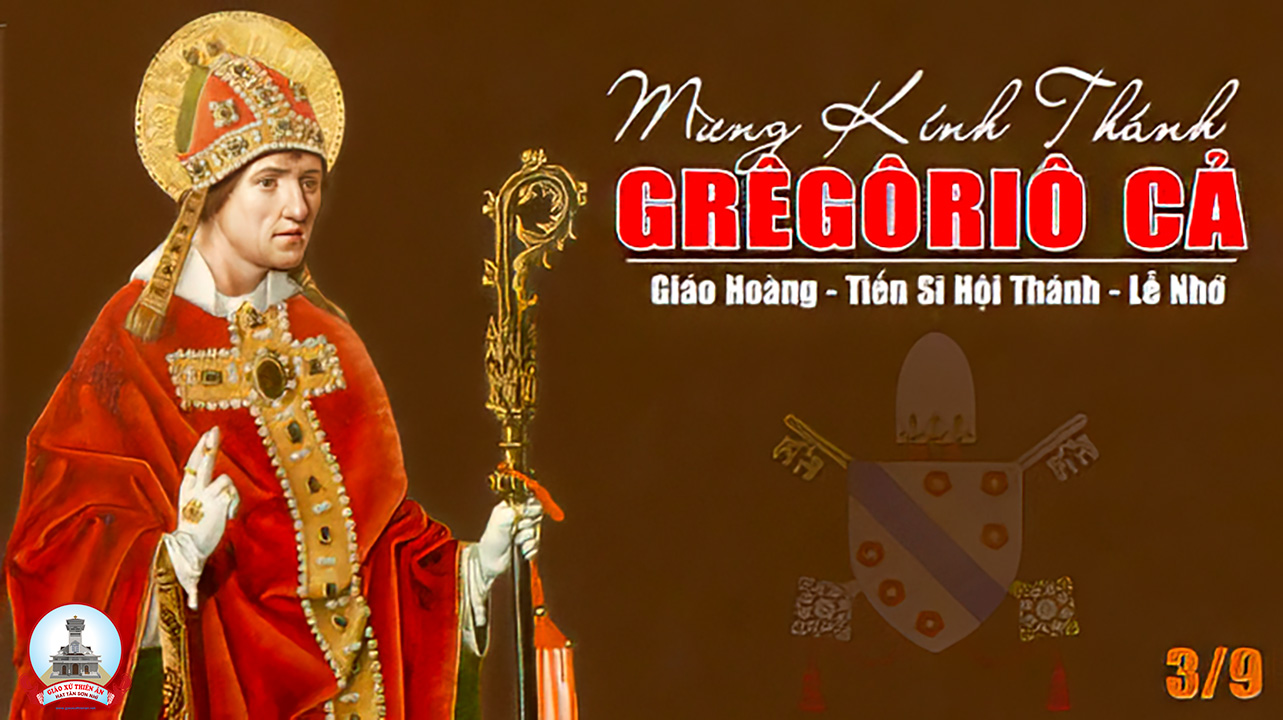 THỨ TƯ
SAU CHÚA NHẬT XXII
THƯỜNG NIÊN
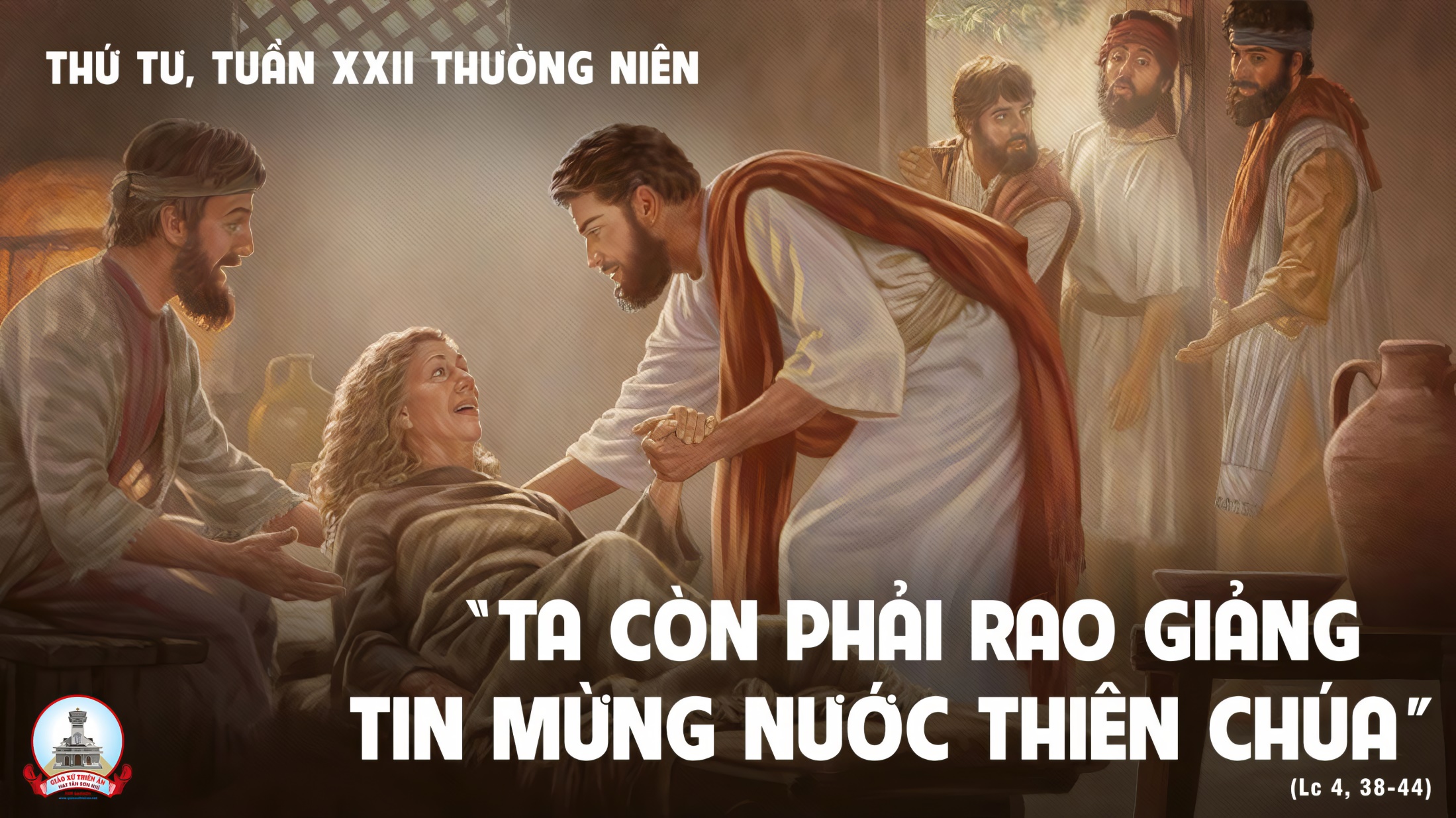 Bài đọc 1
Chúng tôi là cộng sự viên của Thiên Chúa. Anh em là cánh đồng của Thiên Chúa, là ngôi nhà Thiên Chúa xây lên.
Bài trích thư thứ nhất của thánh Phao-lô tông đồ gửi tín hữu Cô-rin-tô.
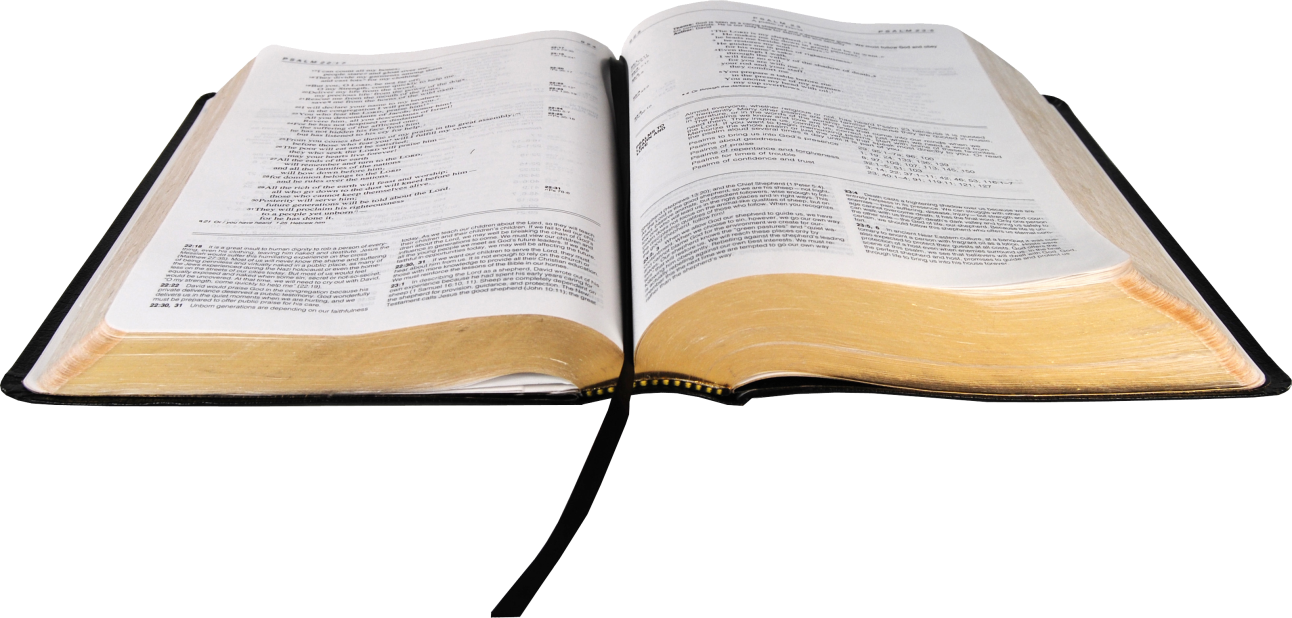 Đáp ca:
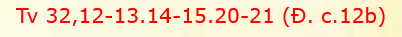 Hạnh phúc thay dân nào Chúa chọn làm gia nghiệp.
Alleluia-Alleluia:
Chúa sai tôi đi loan báo Tin Mừng cho kẻ nghèo hèn, công bố cho kẻ bị giam cầm biết họ được tha.
Alleluia:
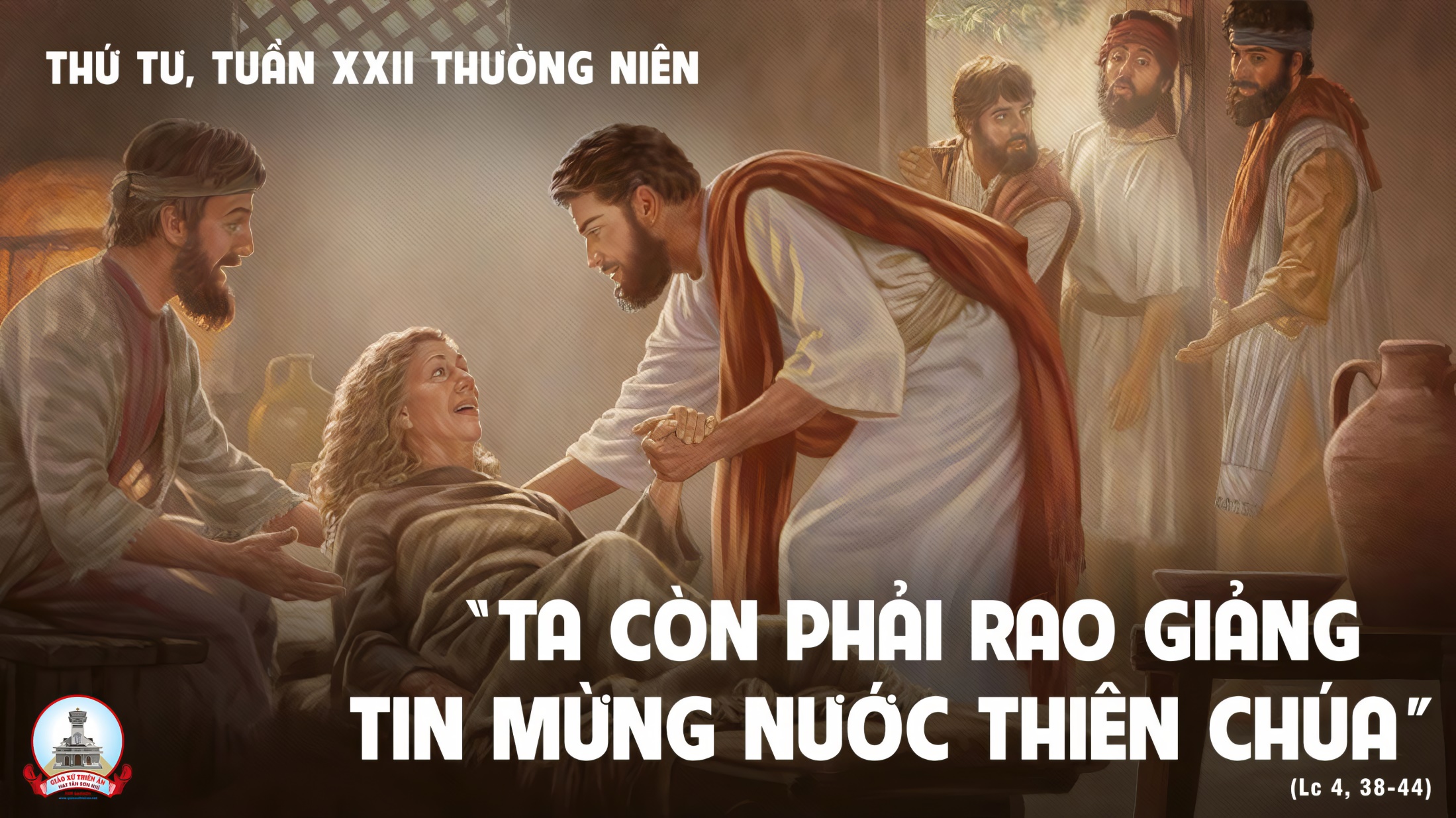 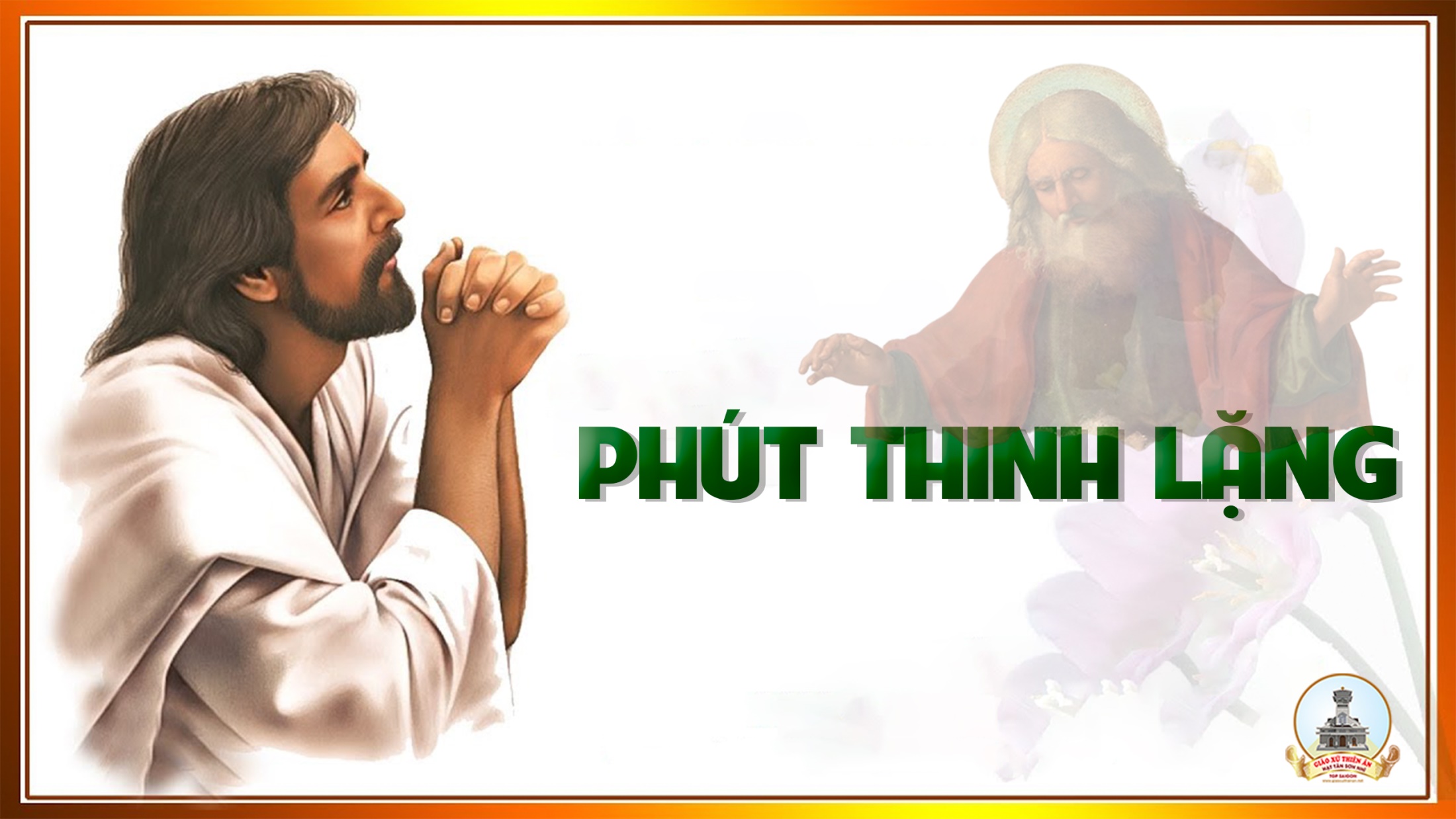 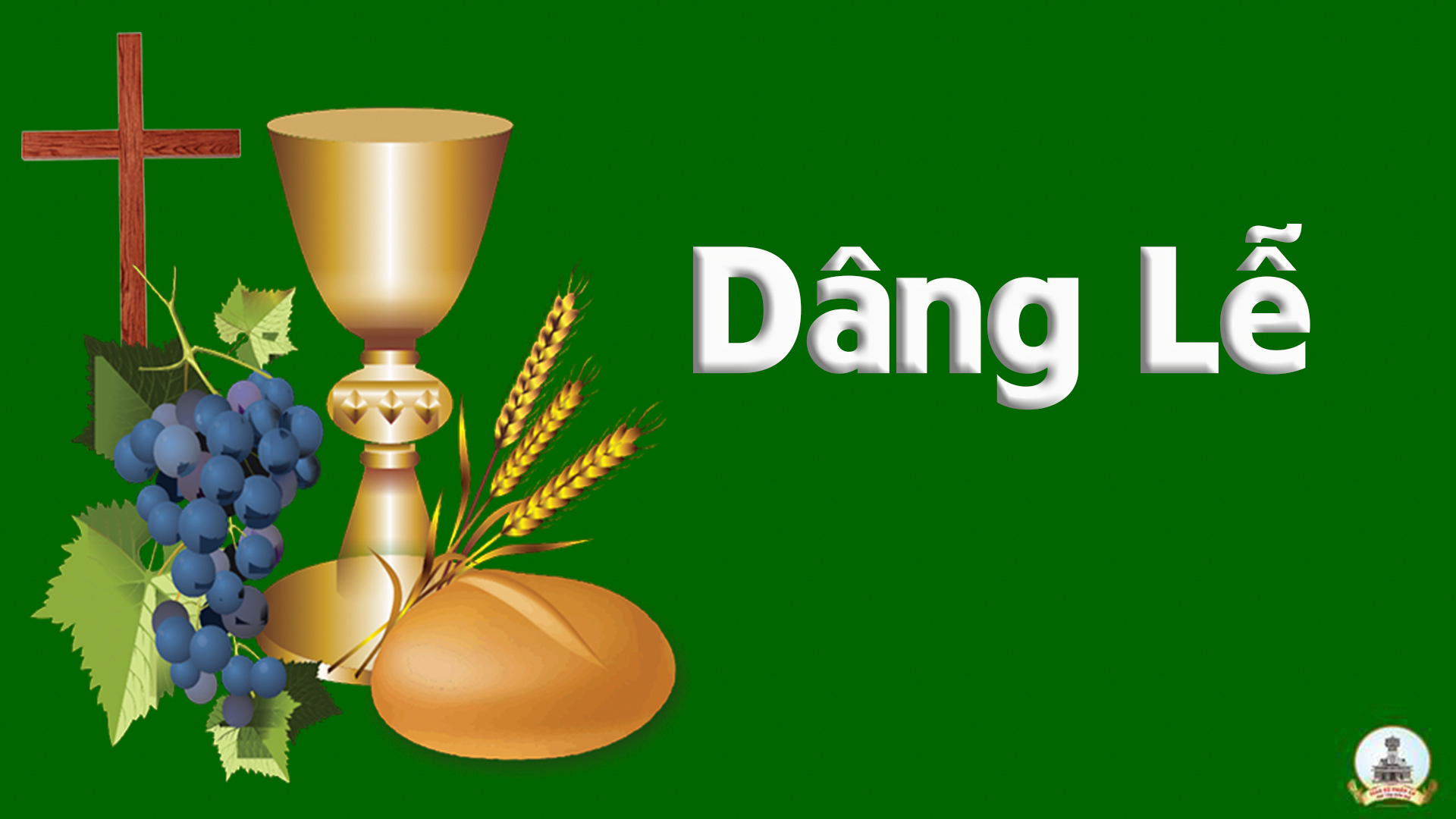 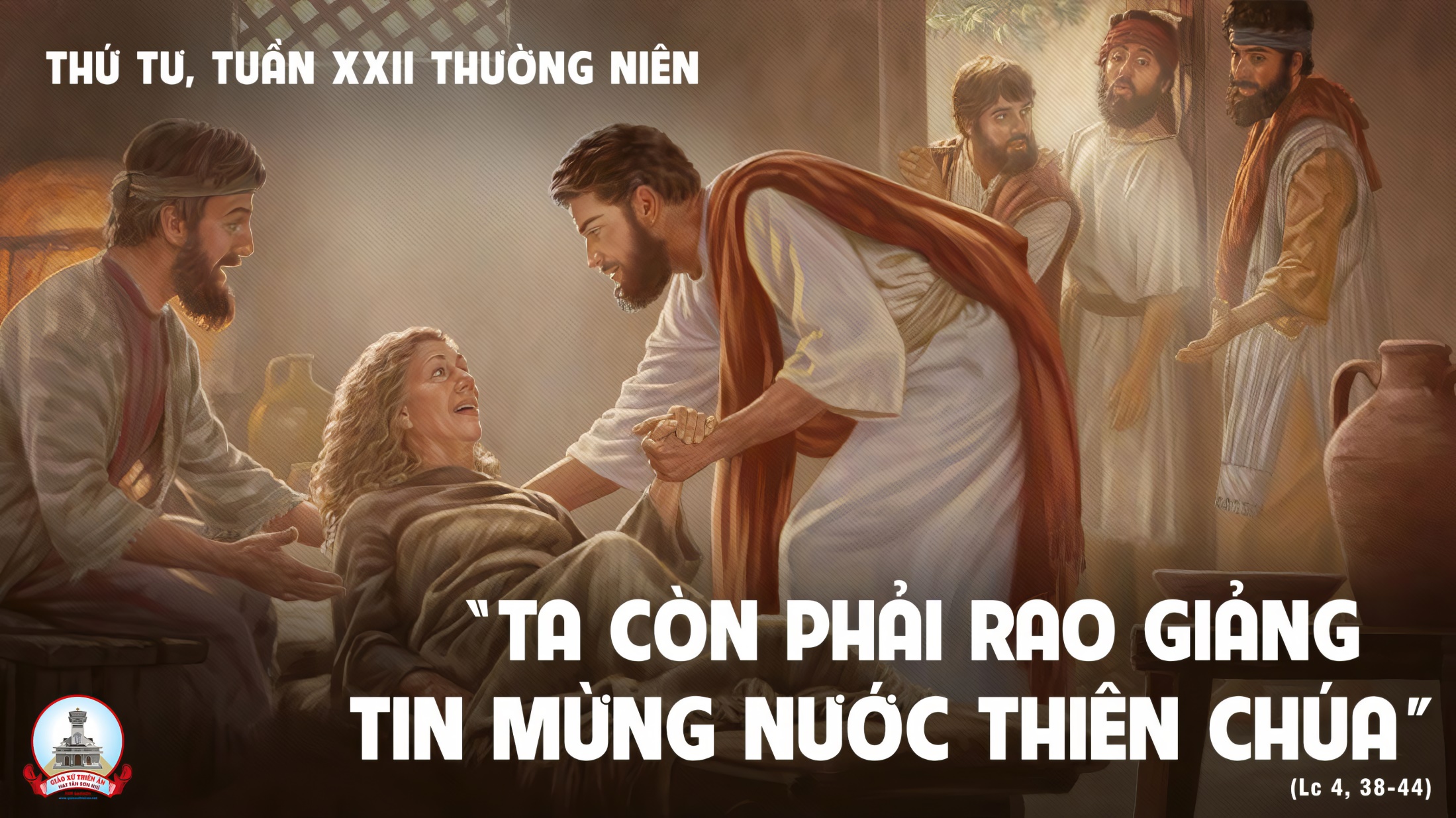 THỨ NĂM
SAU CHÚA NHẬT XXII
THƯỜNG NIÊN
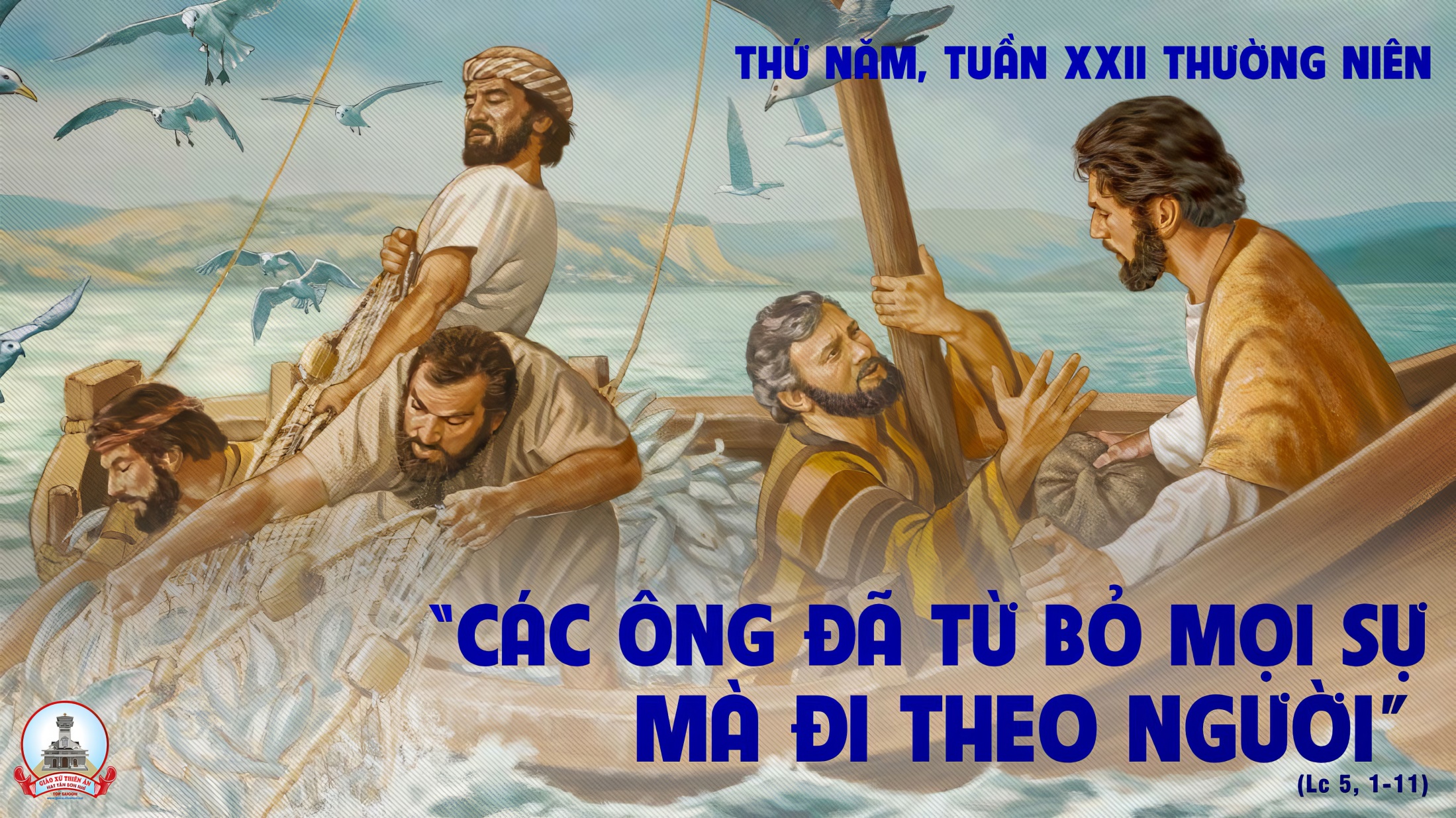 Bài đọc 1
Tất cả đều thuộc về anh em, mà anh em thuộc về Đức Ki-tô, và Đức Ki-tô lại thuộc về Thiên Chúa.
Bài trích thư thứ nhất của thánh Phao-lô tông đồ gửi tín hữu Cô-rin-tô.
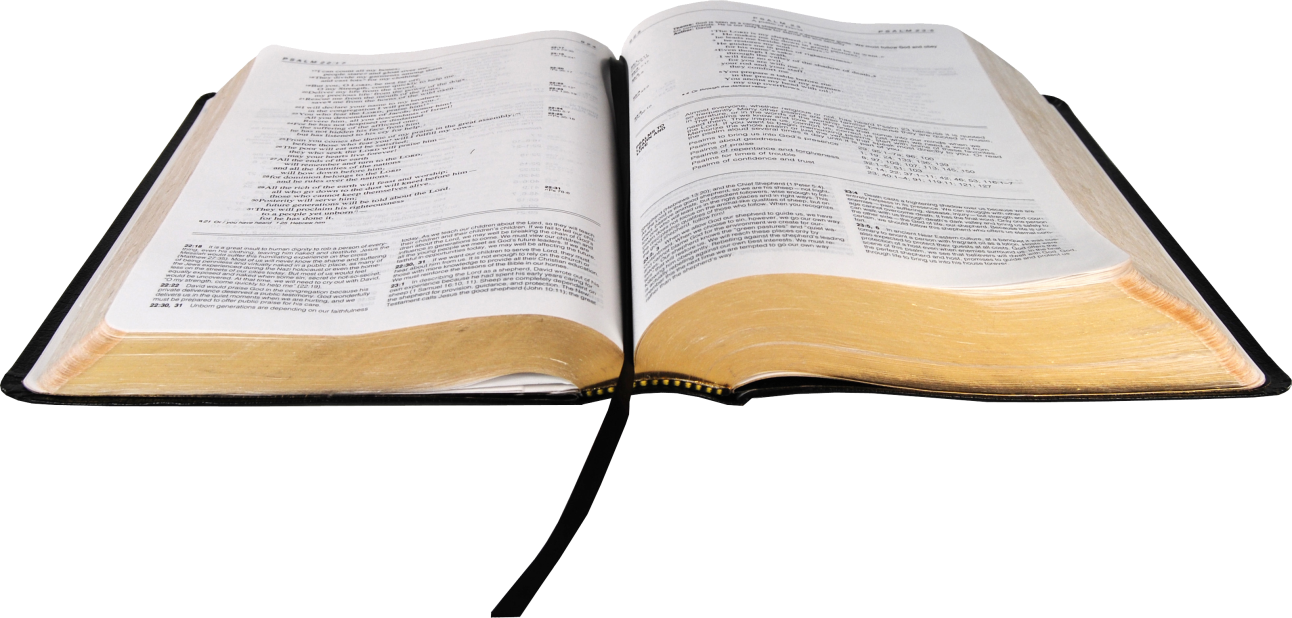 Đáp ca:
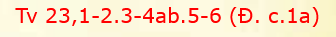 Chúa làm chủ trái đất cùng muôn vật muôn loài.
Alleluia-Alleluia:
Chúa nói : Các anh hãy theo tôi, tôi sẽ làm cho các anh thành những kẻ lưới người như lưới cá.
Alleluia:
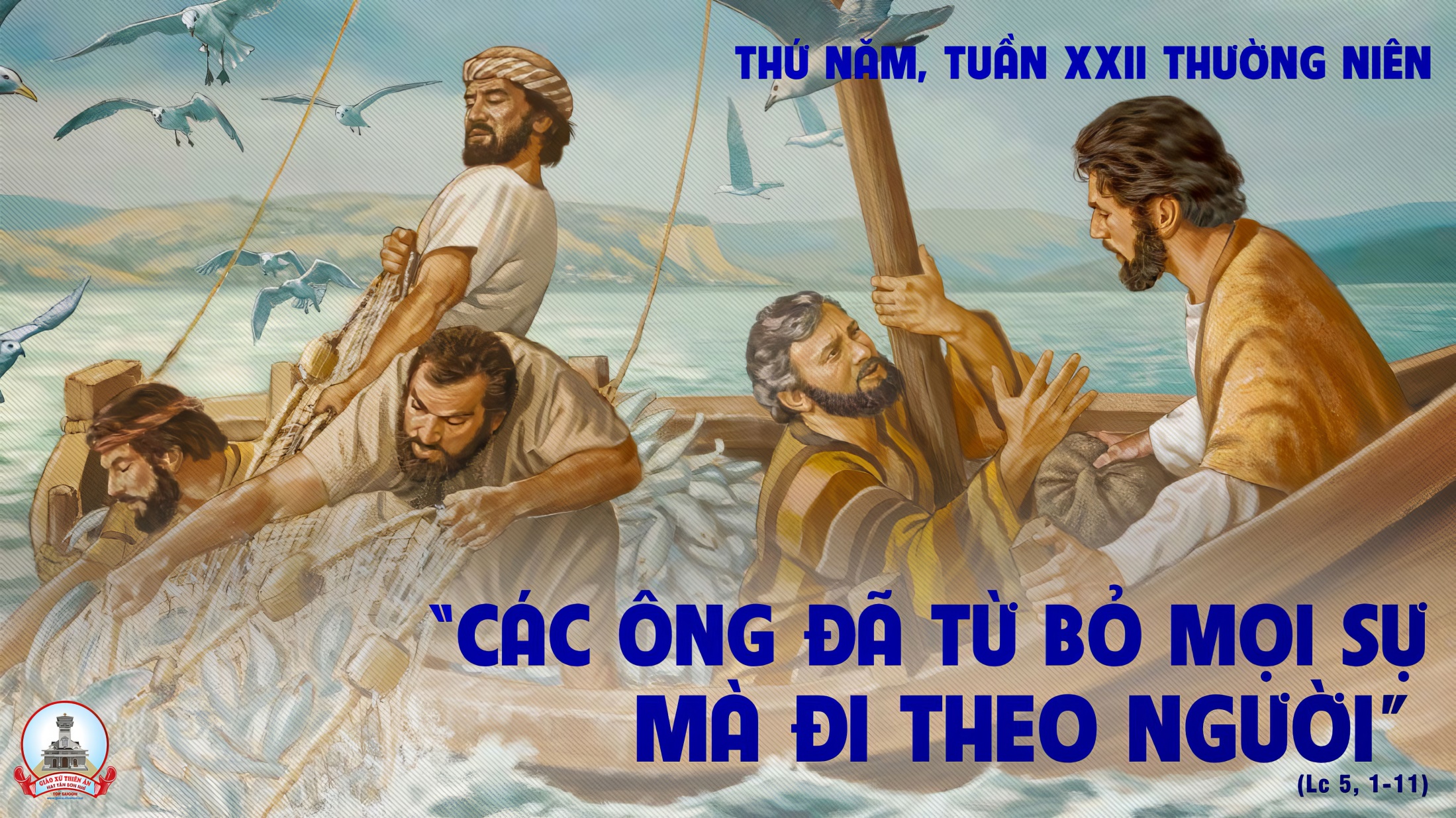 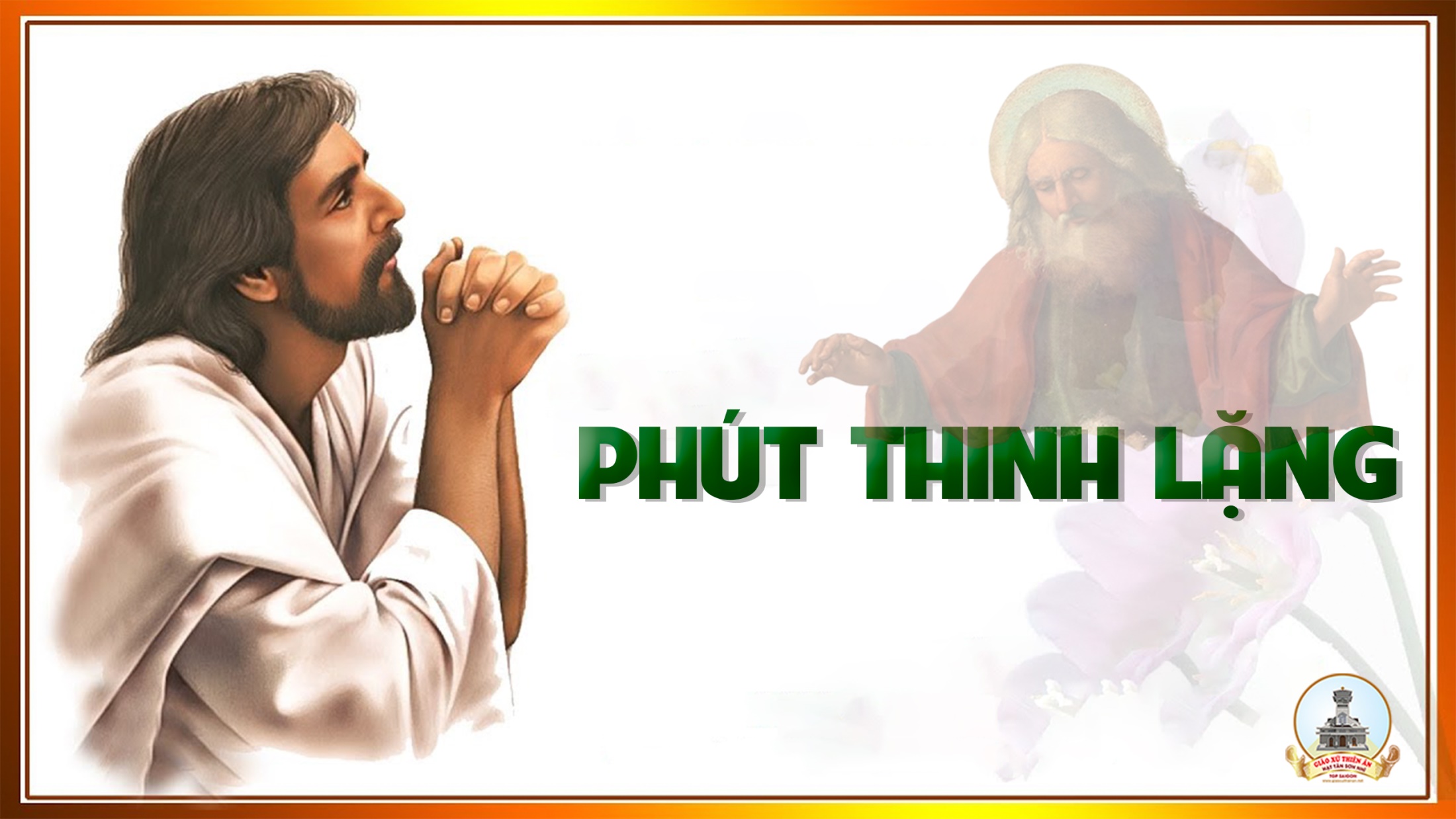 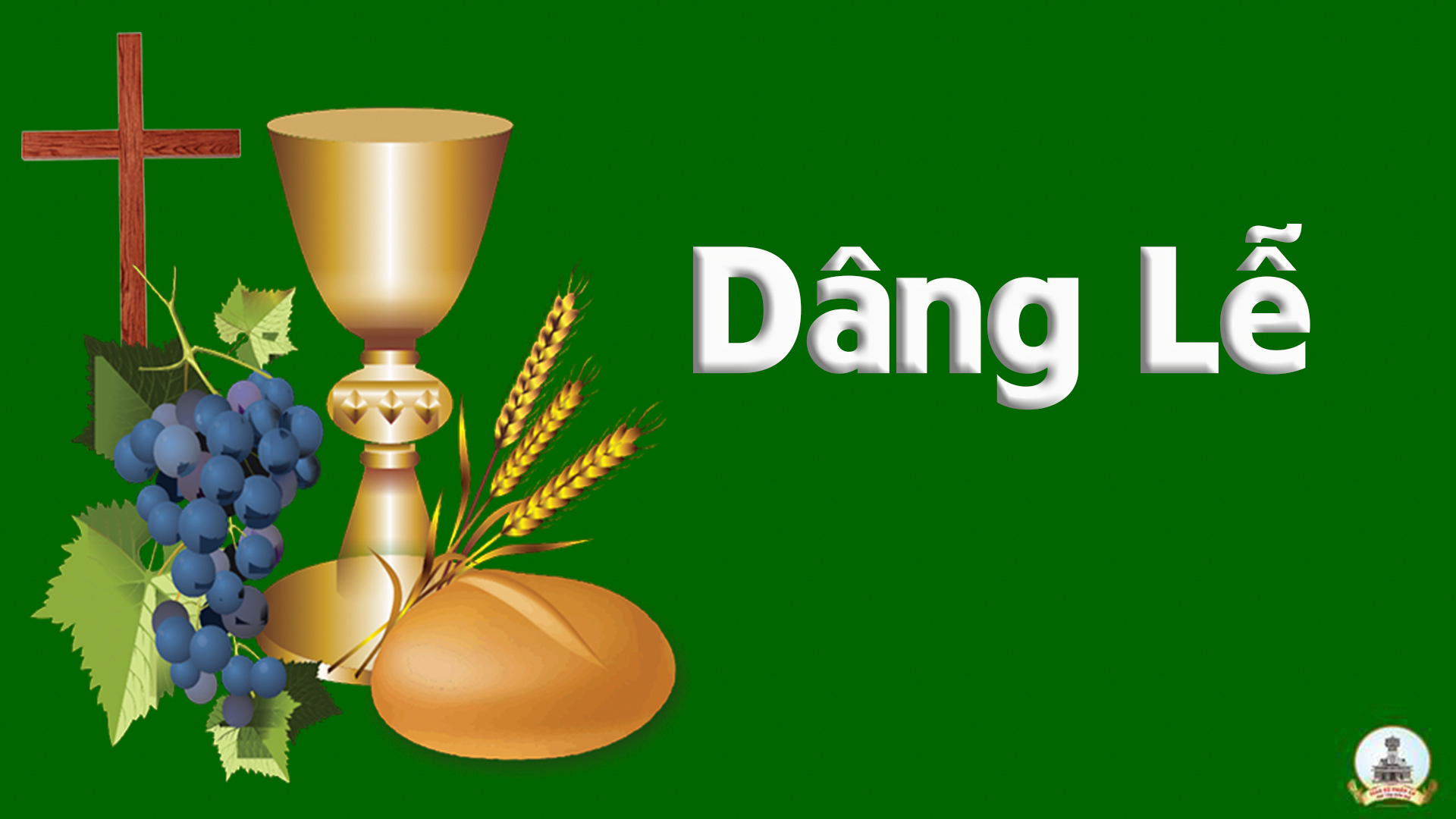 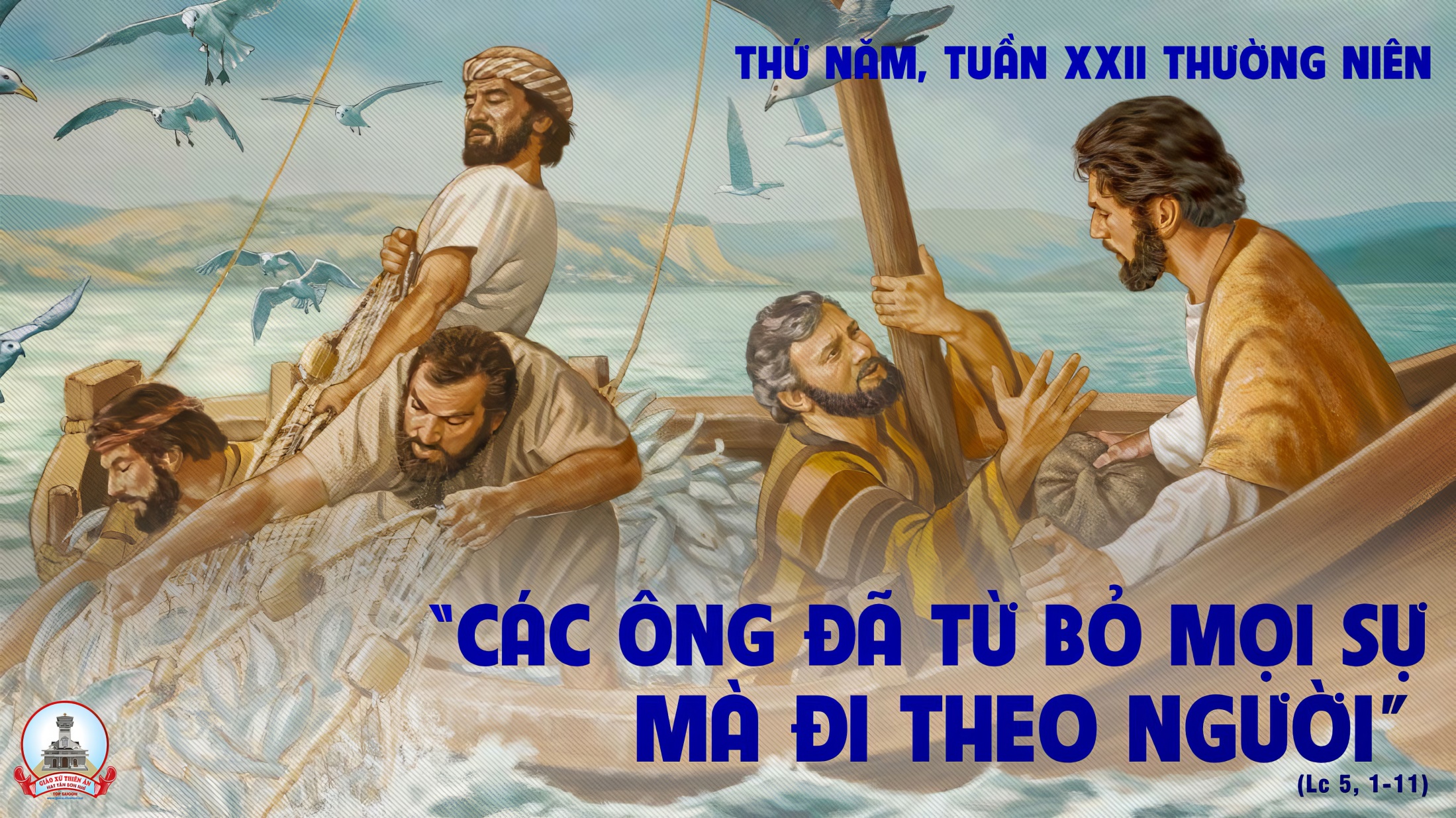 THỨ SÁU
SAU CHÚA NHẬT XXII 
THƯỜNG NIÊN
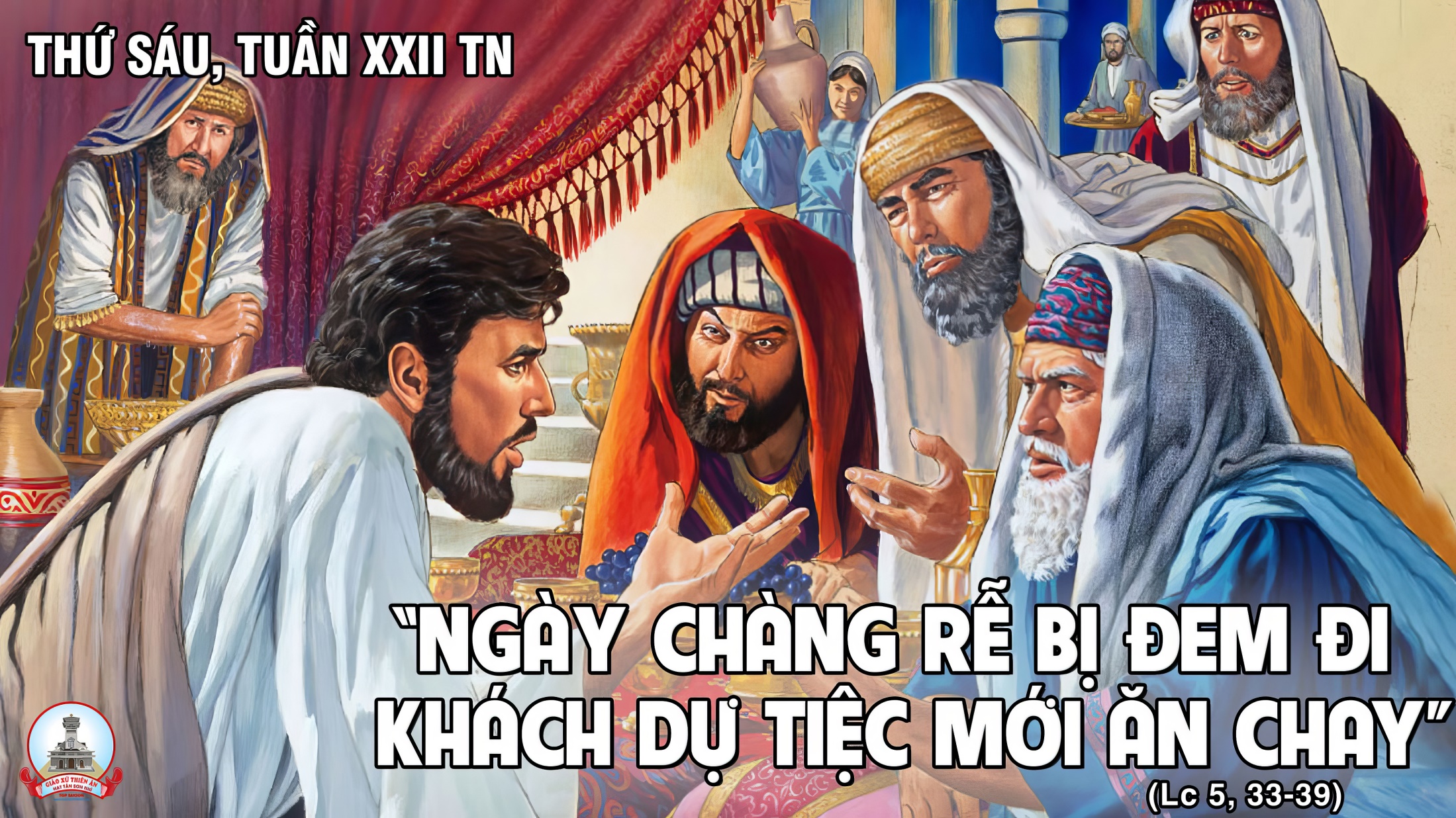 Bài đọc 1
Chúa phơi bày những ý định trong thâm tâm con người.
Bài trích thư thứ nhất của thánh Phao-lô tông đồ gửi tín hữu Cô-rin-tô.
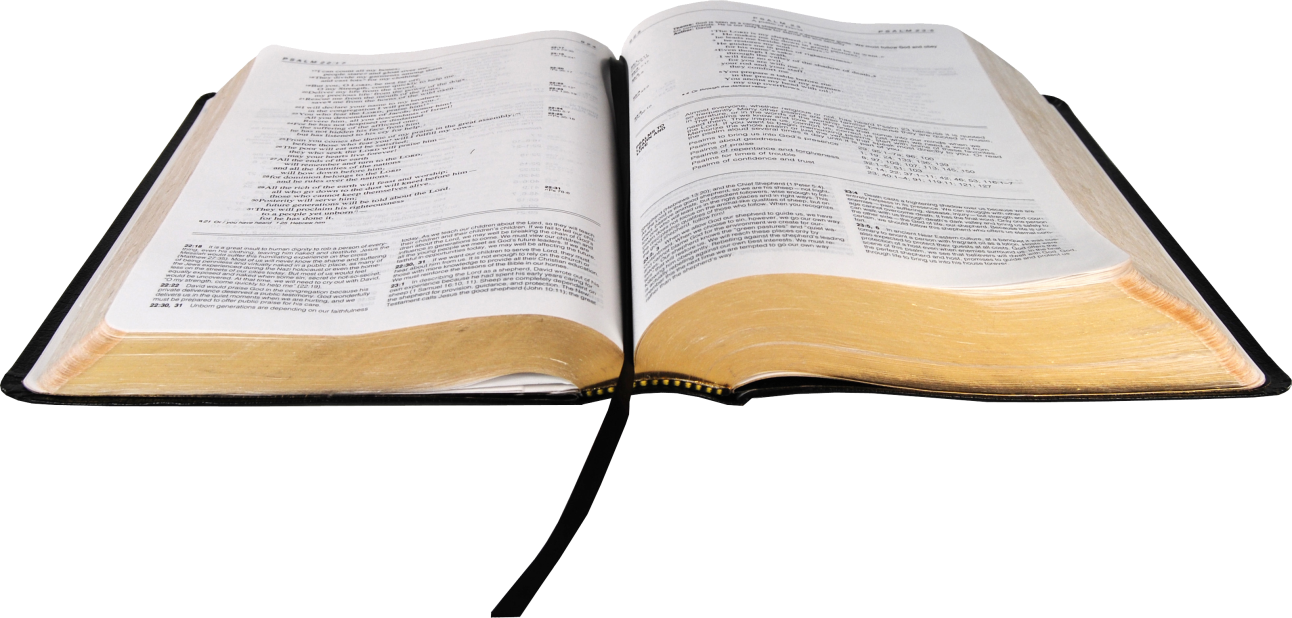 Đáp ca:
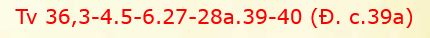 Người công chính được Chúa thương cứu độ.
Alleluia-Alleluia:
Chúa nói : Tôi là ánh sáng thế gian. Ai theo tôi, sẽ nhận được ánh sáng đem lại sự sống.
Alleluia:
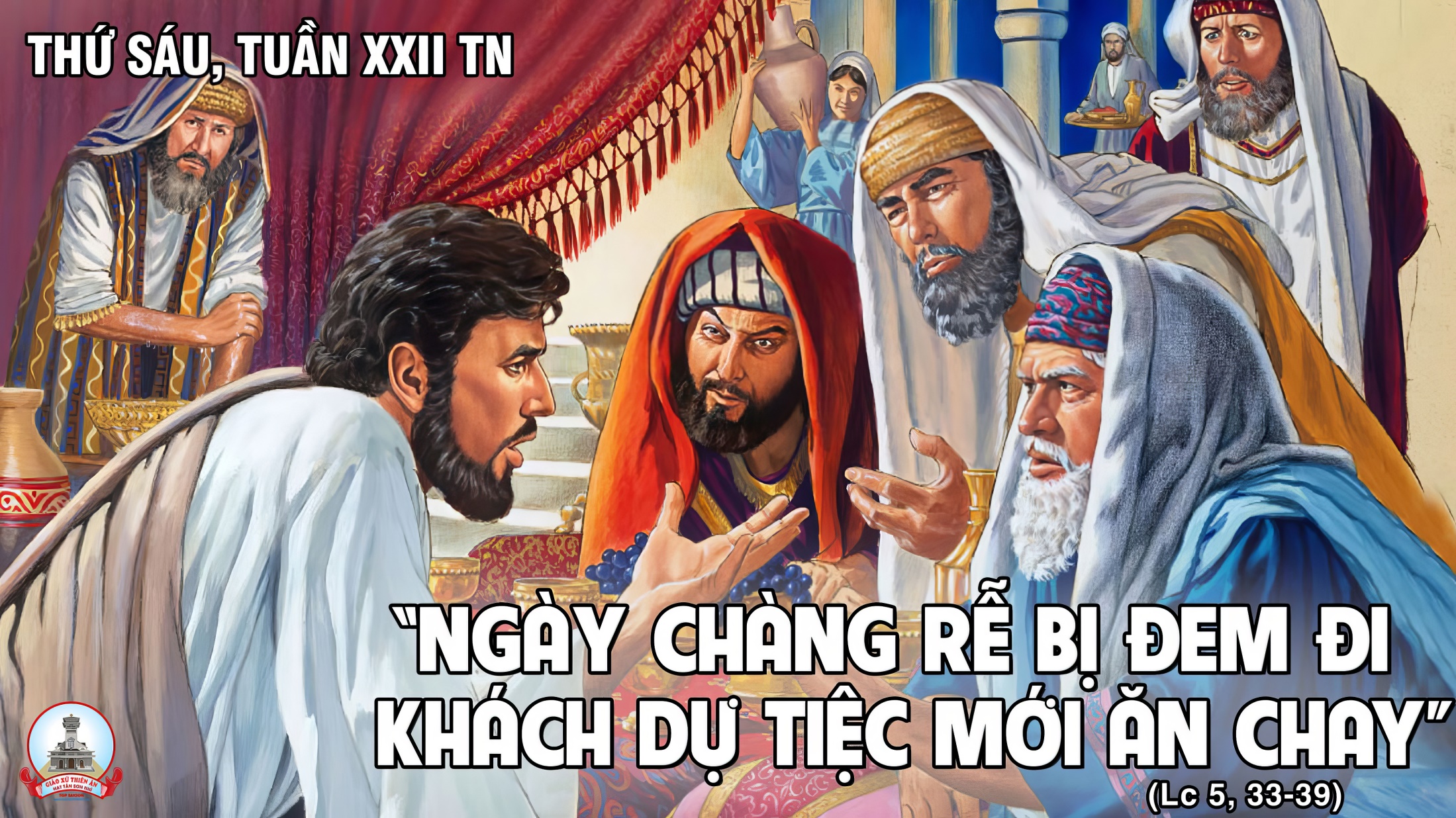 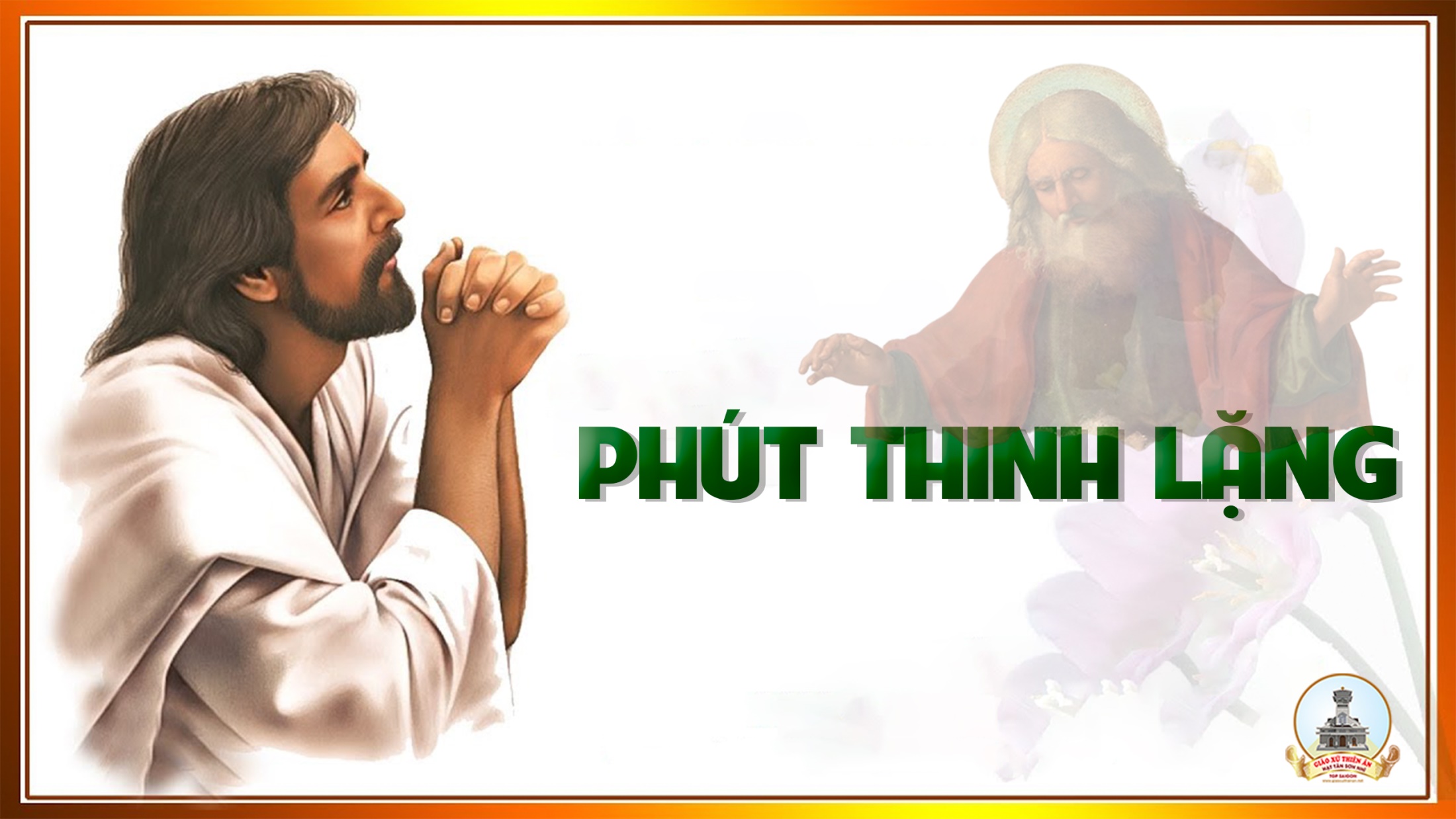 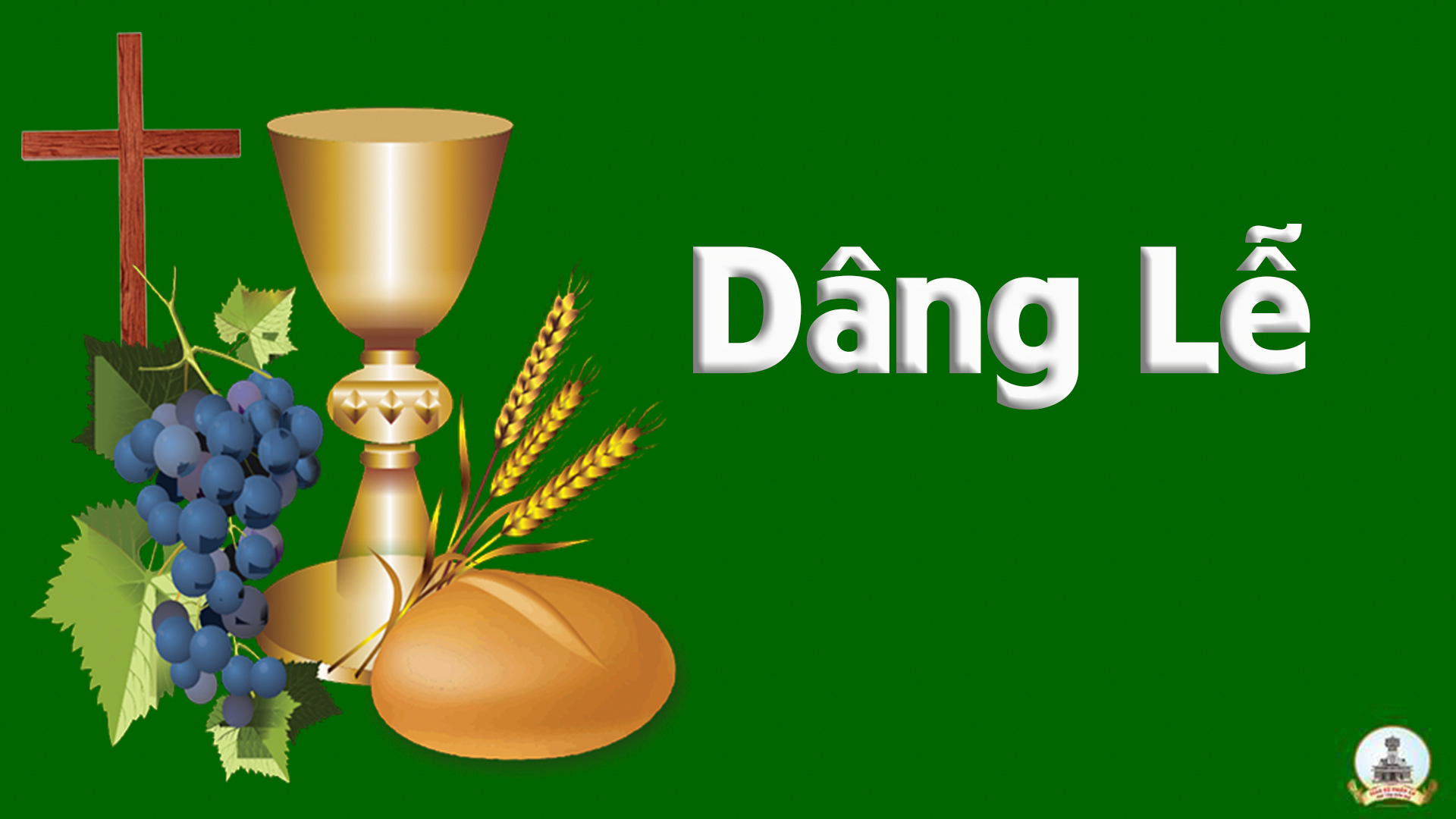 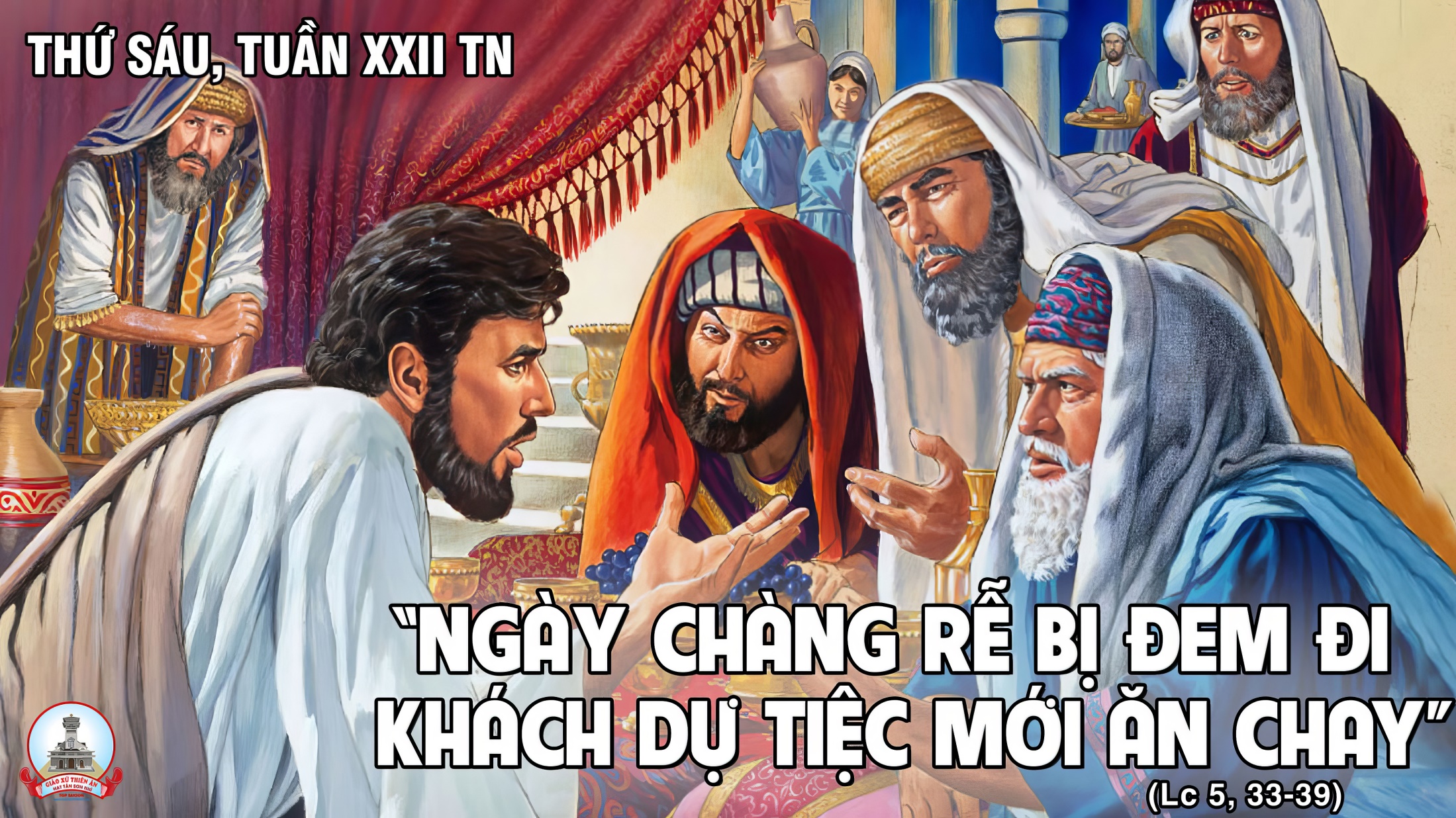 THỨ BẢY
SAU CHÚA NHẬT XXII 
THƯỜNG NIÊN
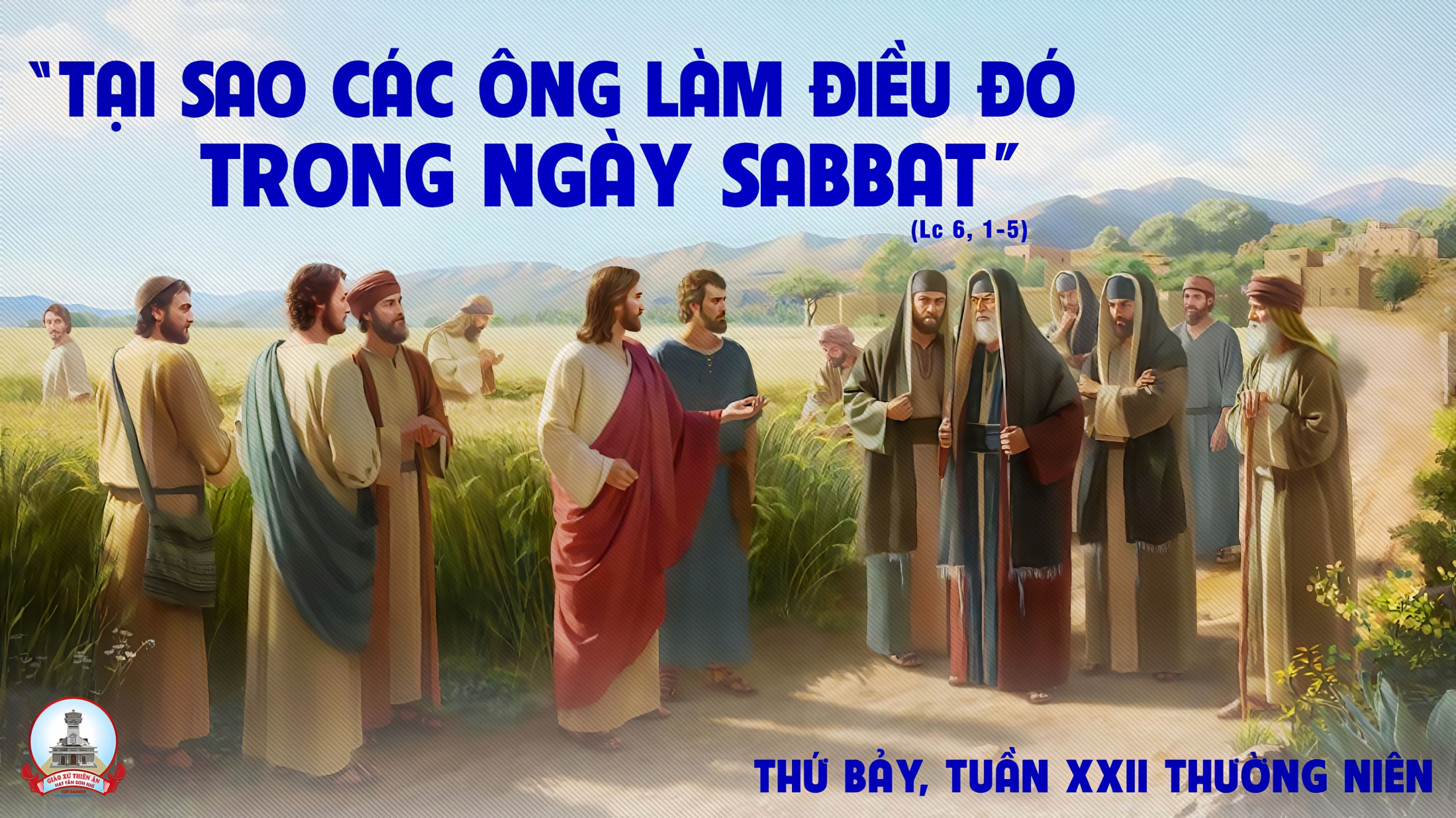 Bài đọc 1
Chúng tôi vẫn chịu đói khát, trần truồng.
Bài trích thư thứ nhất của thánh Phao-lô tông đồ gửi tín hữu Cô-rin-tô.
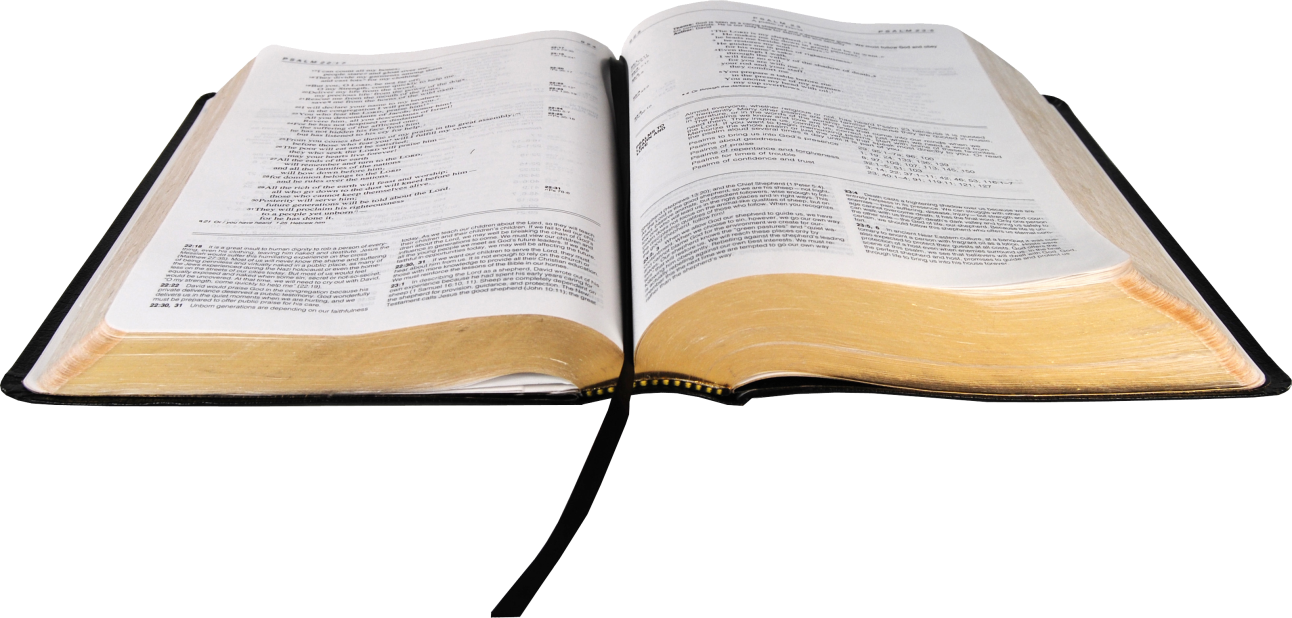 Đáp ca:
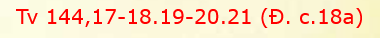 Chúa gần gũi tất cả những ai cầu khẩn Người.
Alleluia-Alleluia:
Chúa nói : Chính Thầy là con đường, là sự thật và là sự sống. Không ai có thể đến với Chúa Cha mà không qua Thầy.
Alleluia:
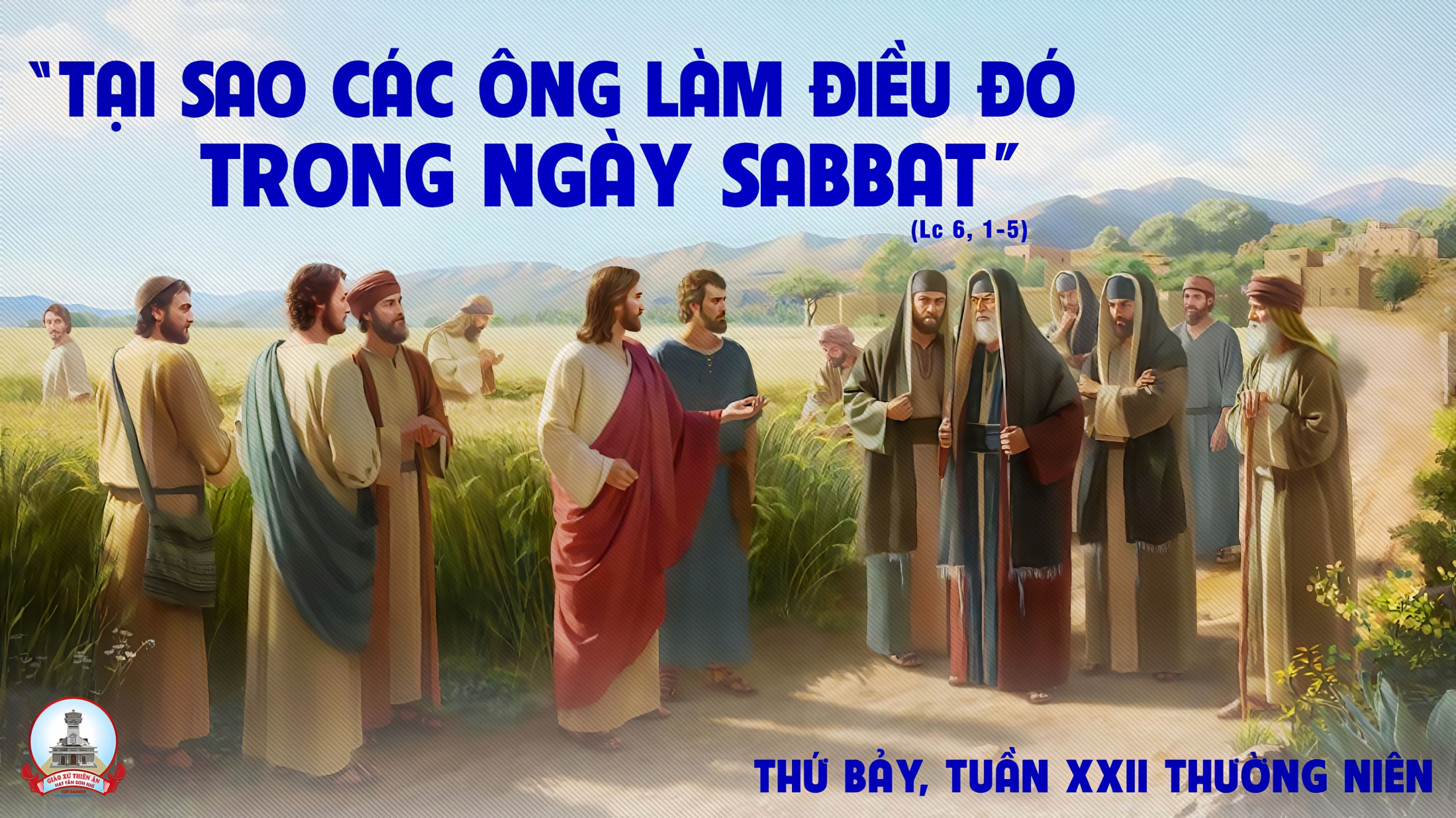 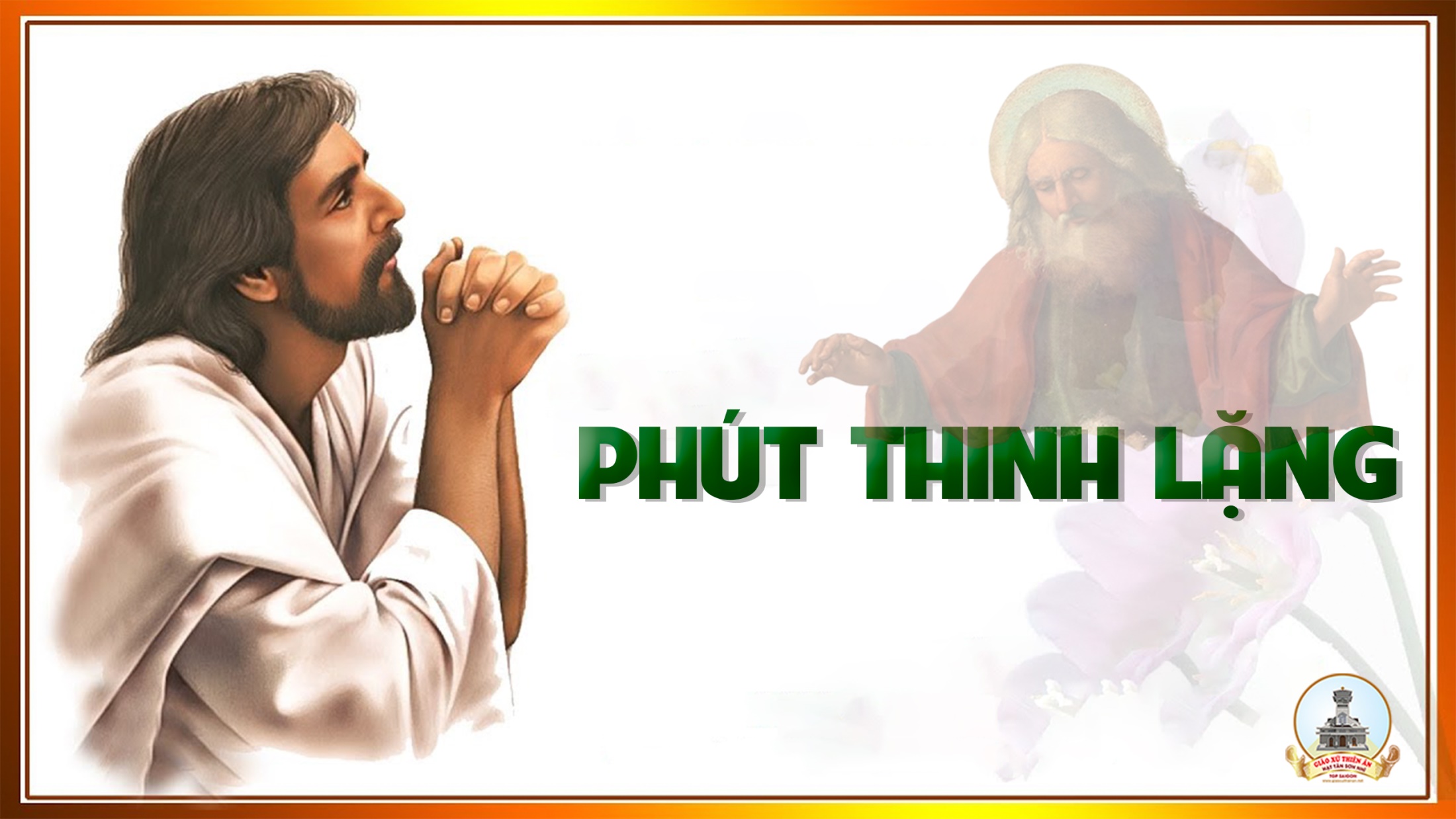 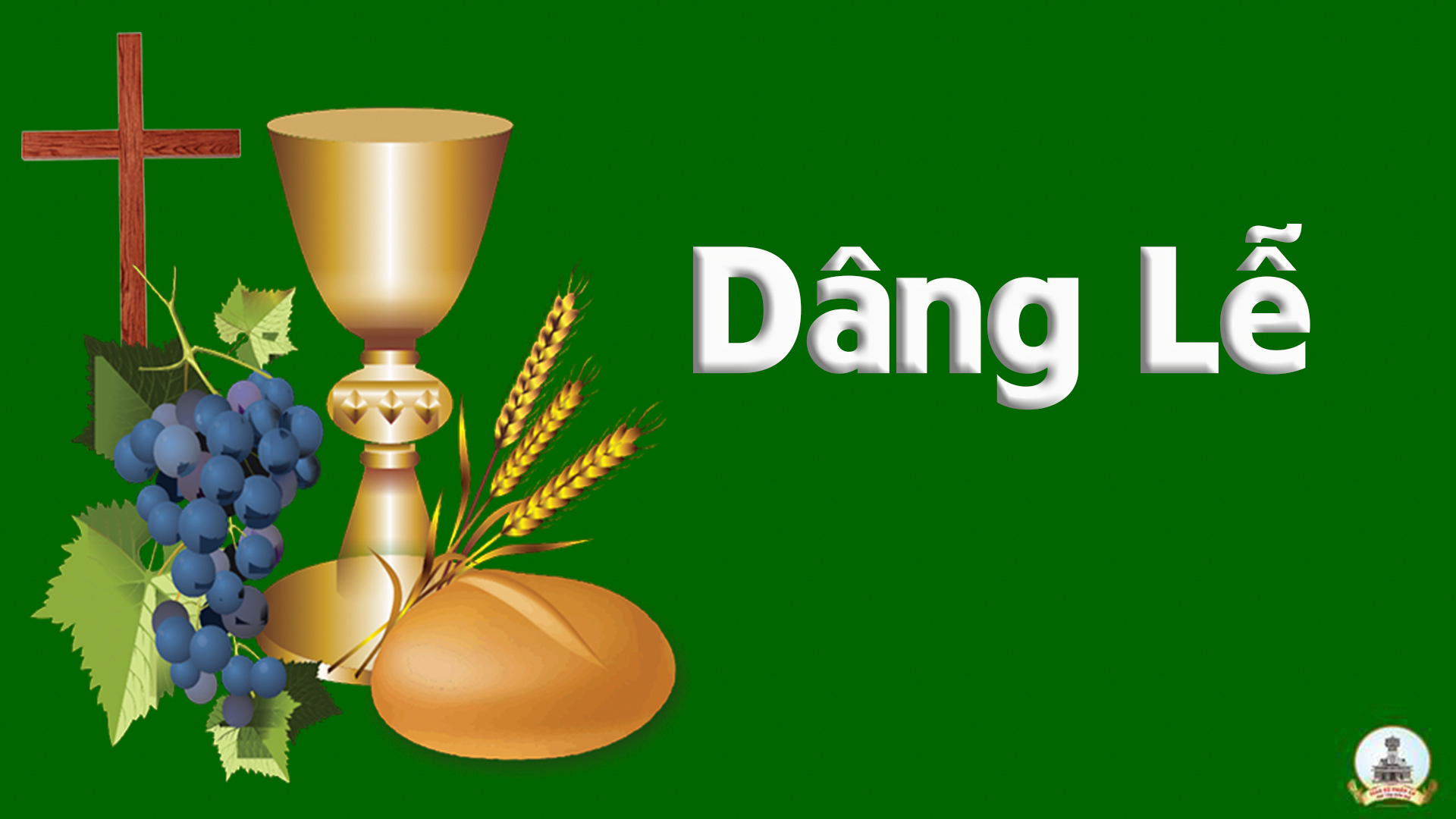 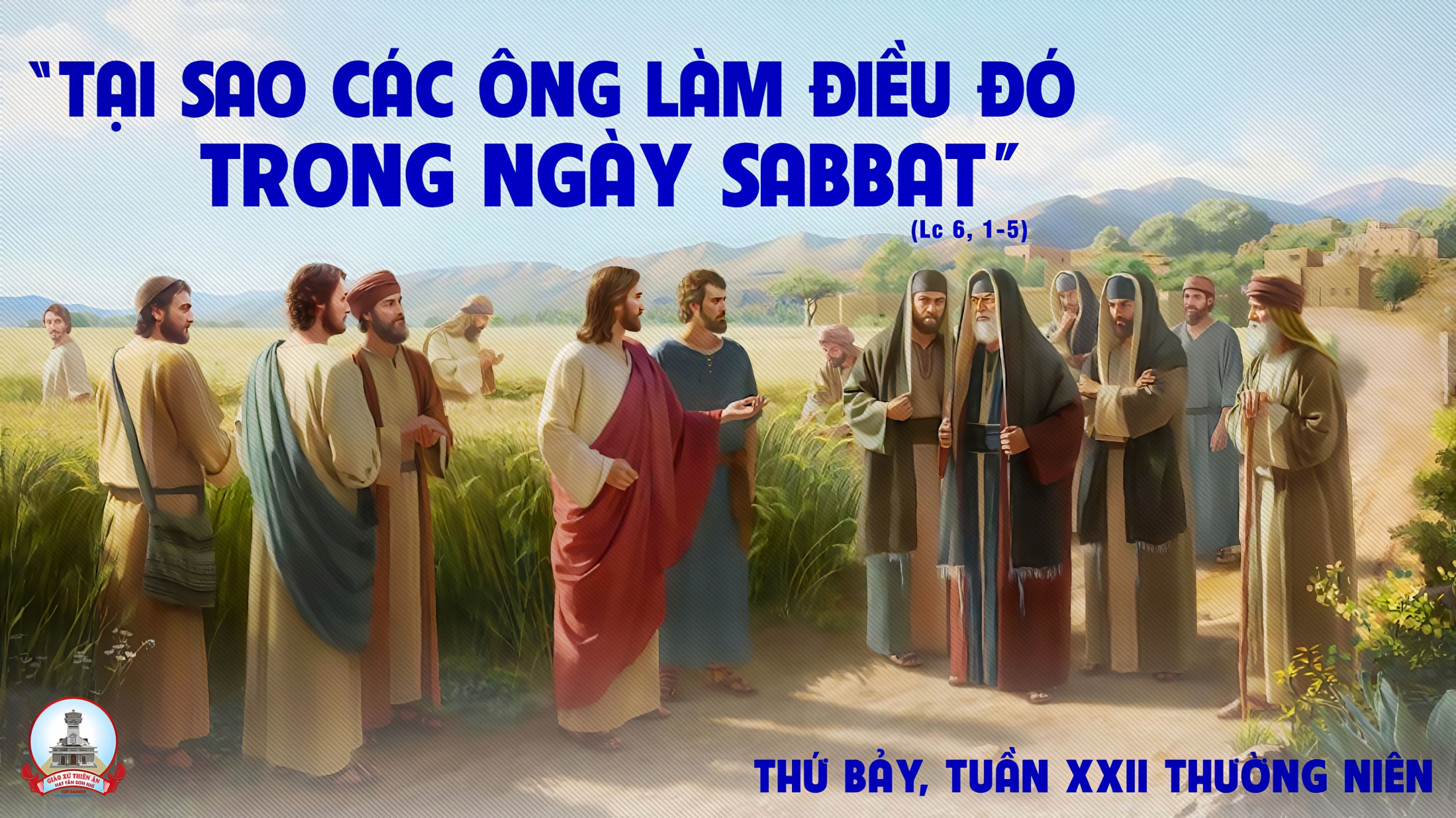